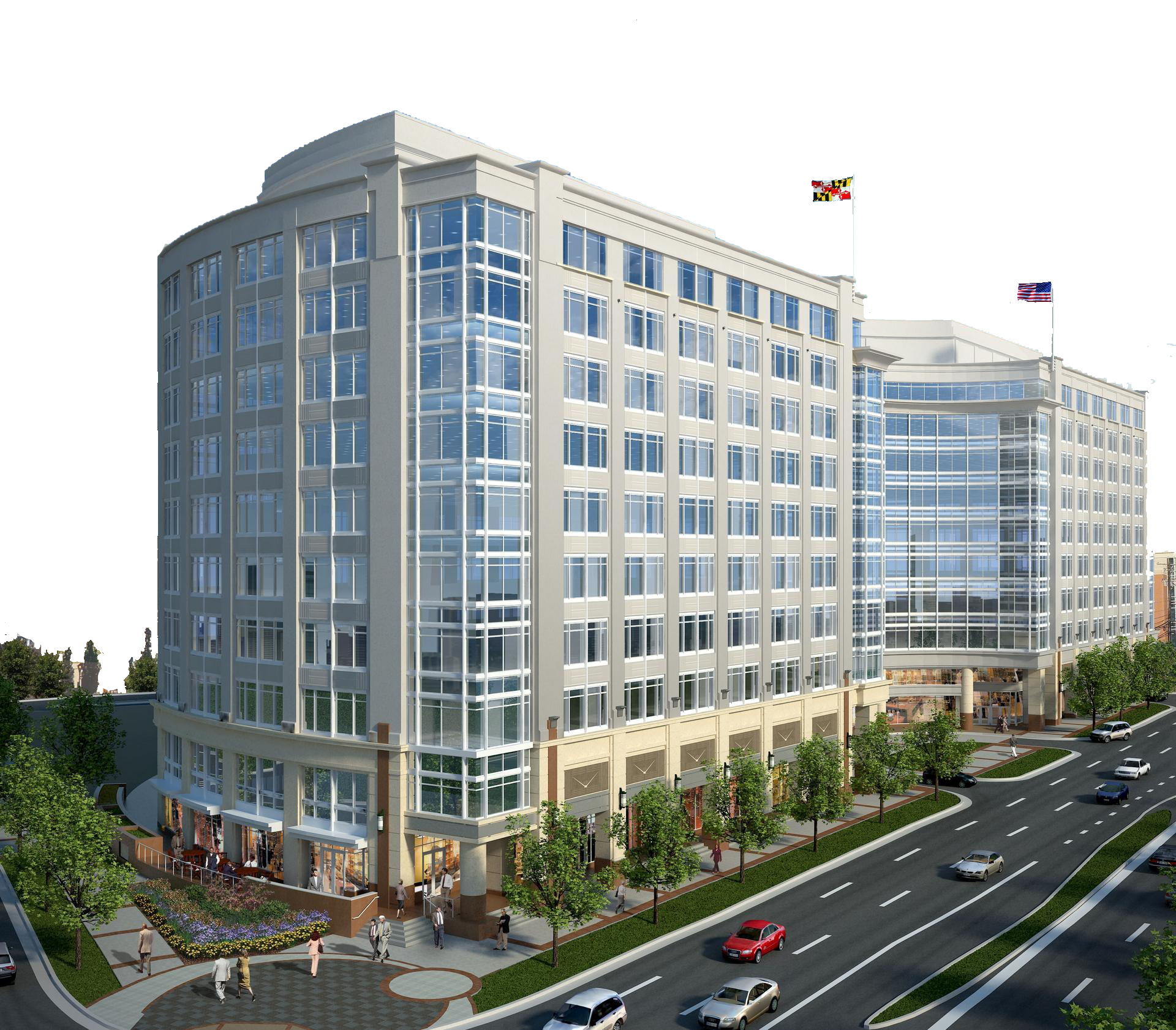 Rockville Metro Plaza II
John Vais | Structural Option
Rockville Pike
Rockville, Maryland
PSU AE Senior Thesis 2014
Faculty Advisor – Dr. Hanagan
www.klnbretail.propertycapsule.com
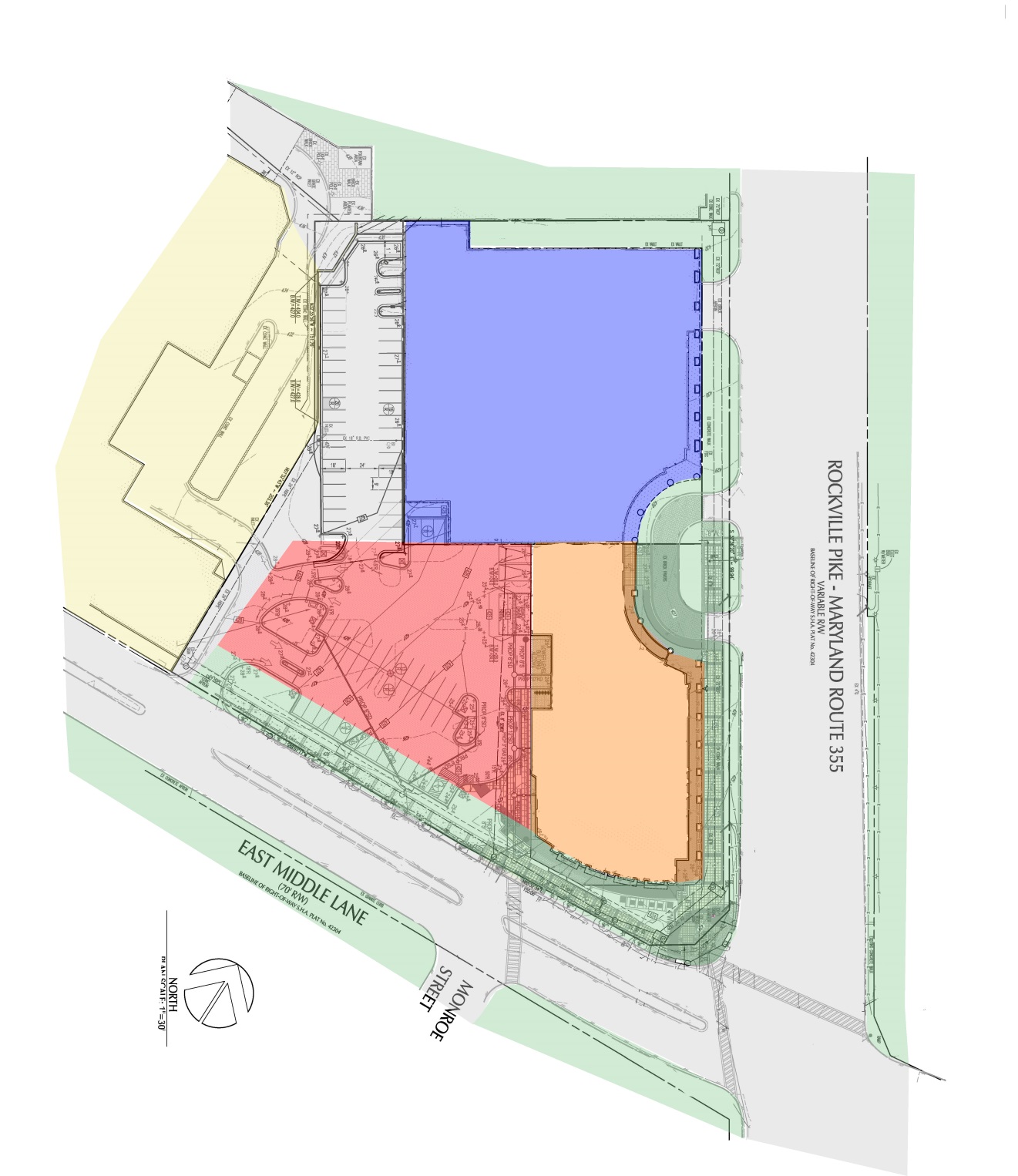 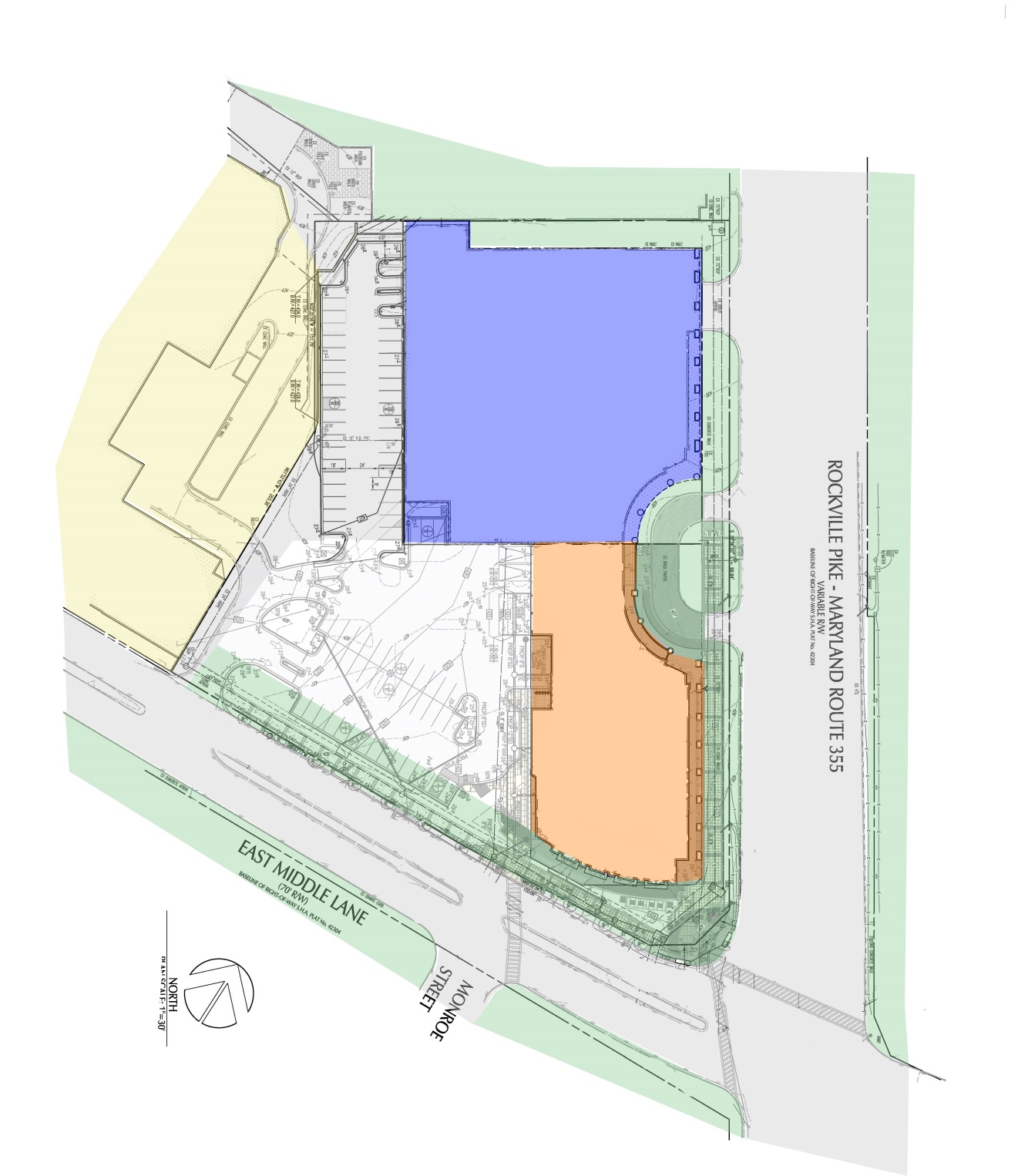 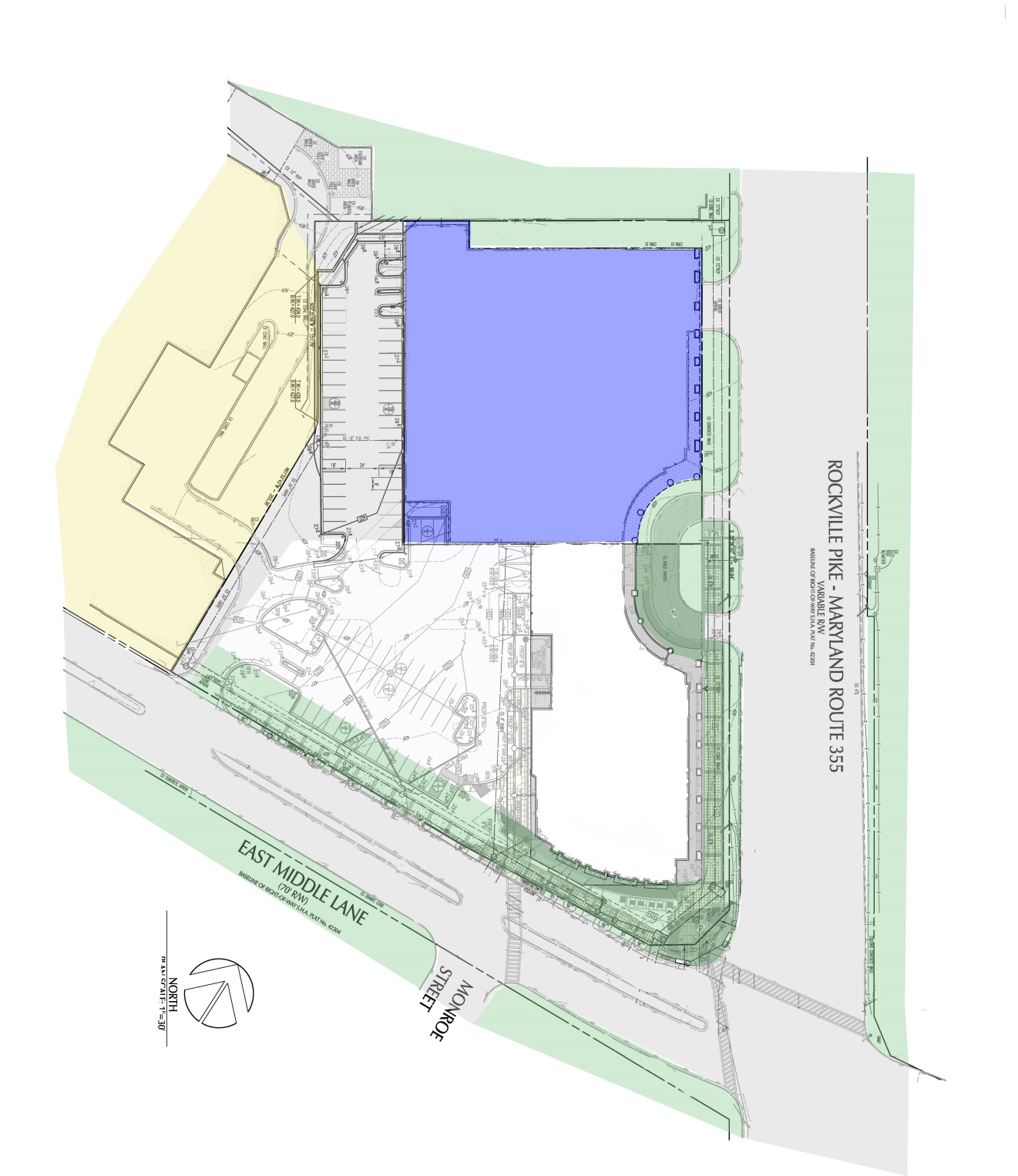 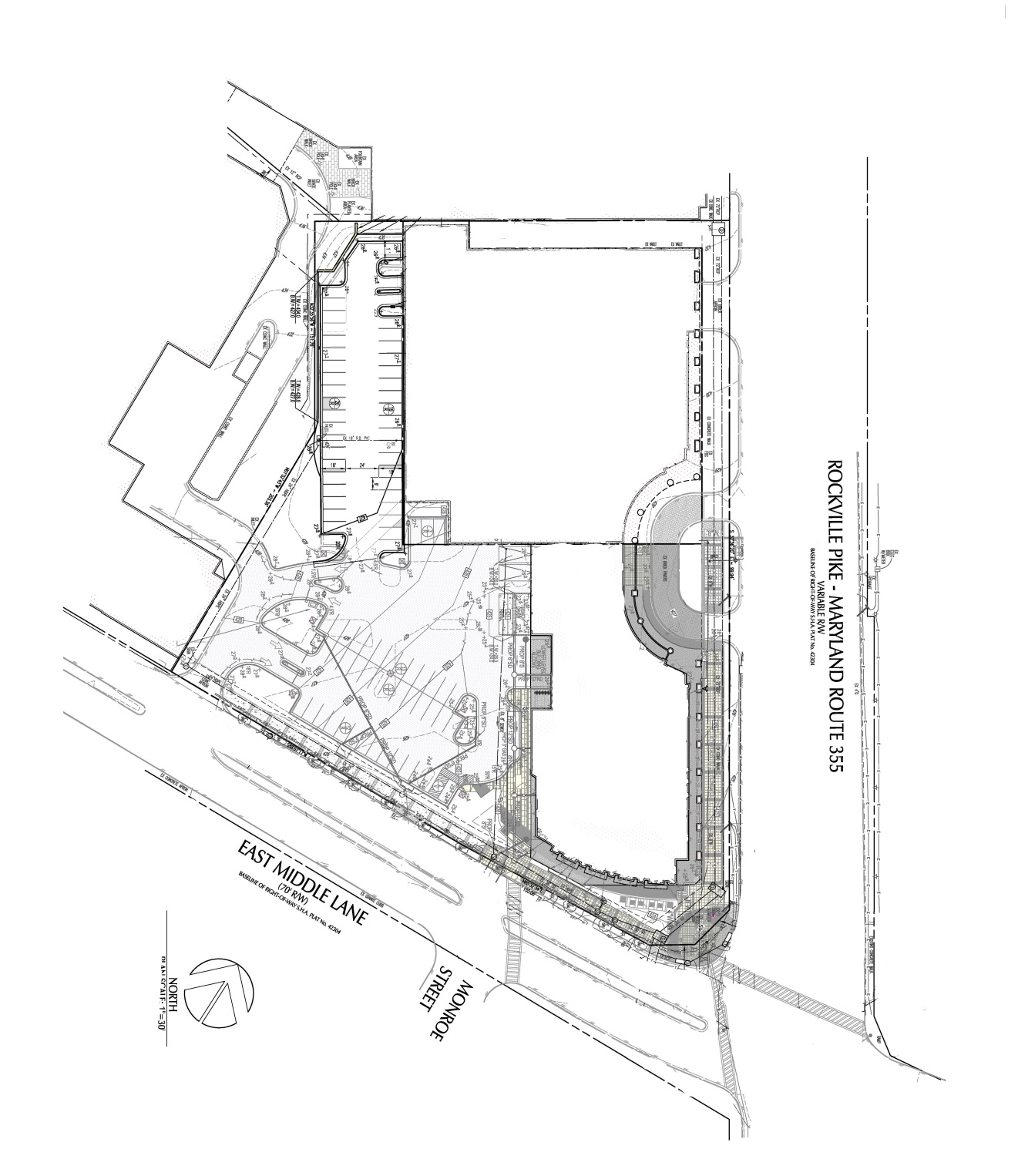 Rockville Metro Plaza II
Introduction
Developer – Foulger-Pratt
Architect – WDG Architecture
Structural Engineer– Cagley and Associates
Building Introduction
Existing Structural System
Problem Statement
Proposed Solution
Gravity Redesign
Lateral Redesign
Architectural Study
Construction Study
Conclusion
Acknowledgments
Questions/Comments
Phase II
Phase I
323,000 GSF
Completed – Fall 2013
10 Stories Above Grade (Office)
3 Below Grade (Parking)
Retail Space on Plaza Level
Prominent Location 
LEED Platinum
Phase III
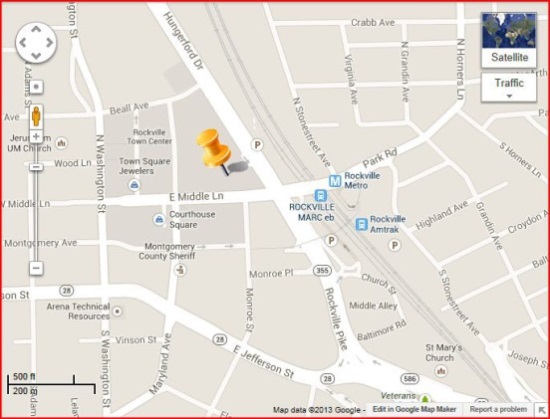 Rockville Metro Plaza II
Existing Gravity System
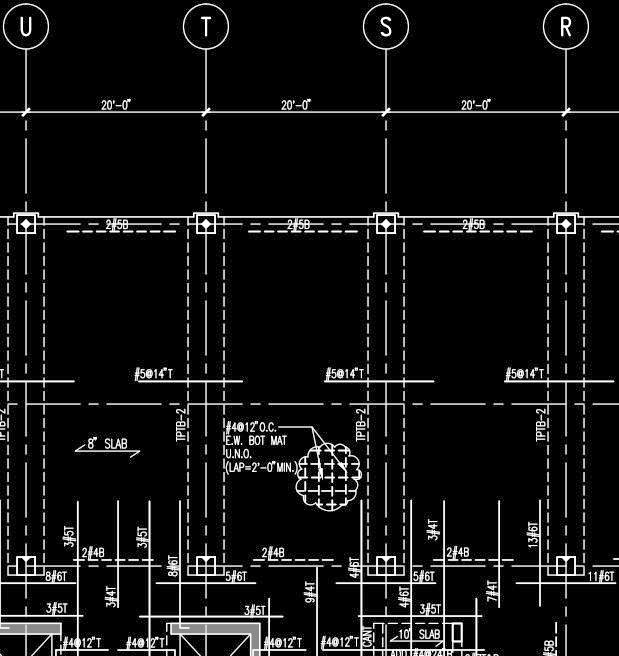 Building Introduction
Existing Structural System
Problem Statement
Proposed Solution
Gravity Redesign
Lateral Redesign
Architectural Study
Construction Study
Conclusion
Acknowledgments
Questions/Comments
One-way concrete slabs
Bay – 20’ x 40’ (typically)

Post tensioned beams – 20” x 48”

Cast in place columns – 2’ x 2’

Open/versatile floor plan
Rockville Metro Plaza II
Existing Lateral System
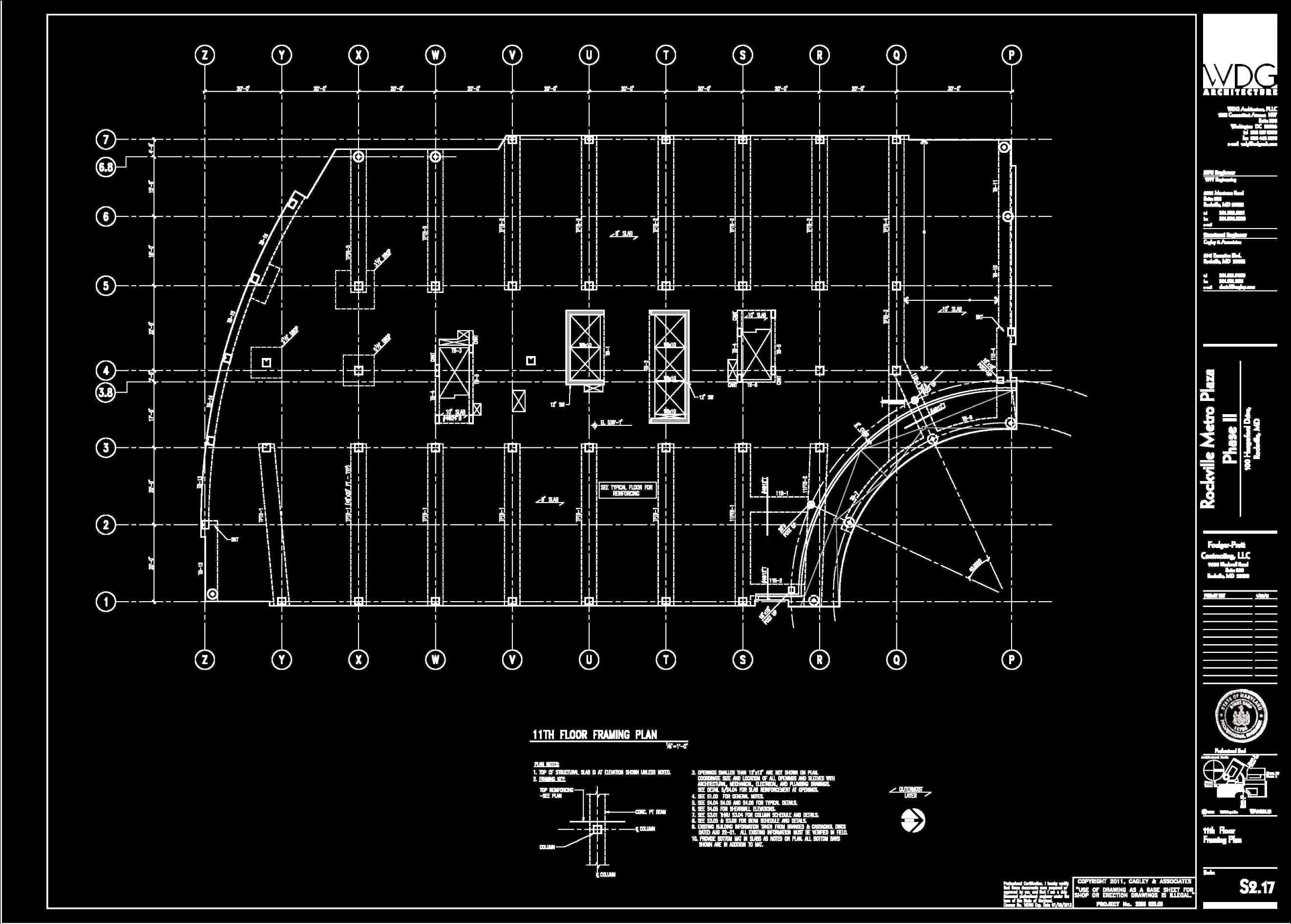 Building Introduction
Existing Structural System
Problem Statement
Proposed Solution
Gravity Redesign
Lateral Redesign
Architectural Study
Construction Study
Conclusion
Acknowledgments
Questions/Comments
Concrete shear walls at elevator core
12 inch thick

Concrete moment frames

Low impact on architecture
Rockville Metro Plaza II
Problem Statement
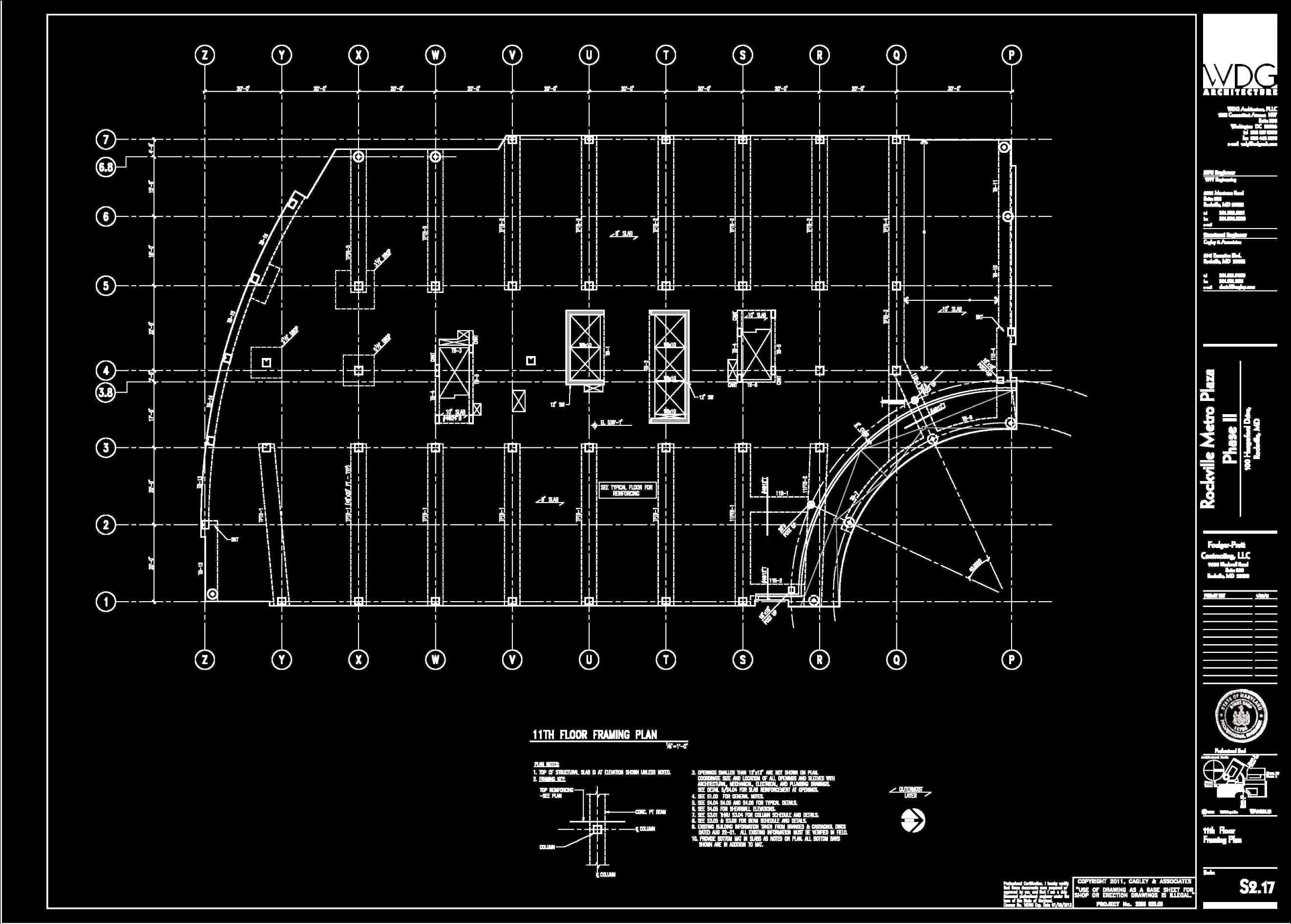 Building Introduction
Existing Structural System
Problem Statement
Proposed Solution
Gravity Redesign
Lateral Redesign
Architectural Study
Construction Study
Conclusion
Acknowledgments
Questions/Comments
Concrete structure results in a large building self weight

Lengthy schedule duration due to concrete construction

Concrete labor intensive
Proposed Solution
Rockville Metro Plaza II
Goals
Reduce building weight

Maintain architectural intentions

Reduce overall cost

Reduce schedule duration
Employ steel structure 
Investigate self weight reduction
Investigate use of composite beams and LW concrete

Maintain architectural design intentions
Open floor plan
Ceiling height/ceiling cavity

Decrease cost and construction duration
Building Introduction
Existing Structural System
Problem Statement
Proposed Solution
Gravity Redesign
Lateral Redesign
Architectural Study
Construction Study
Conclusion
Acknowledgments
Questions/Comments
Rockville Metro Plaza II
Gravity Design
Gravity Loads
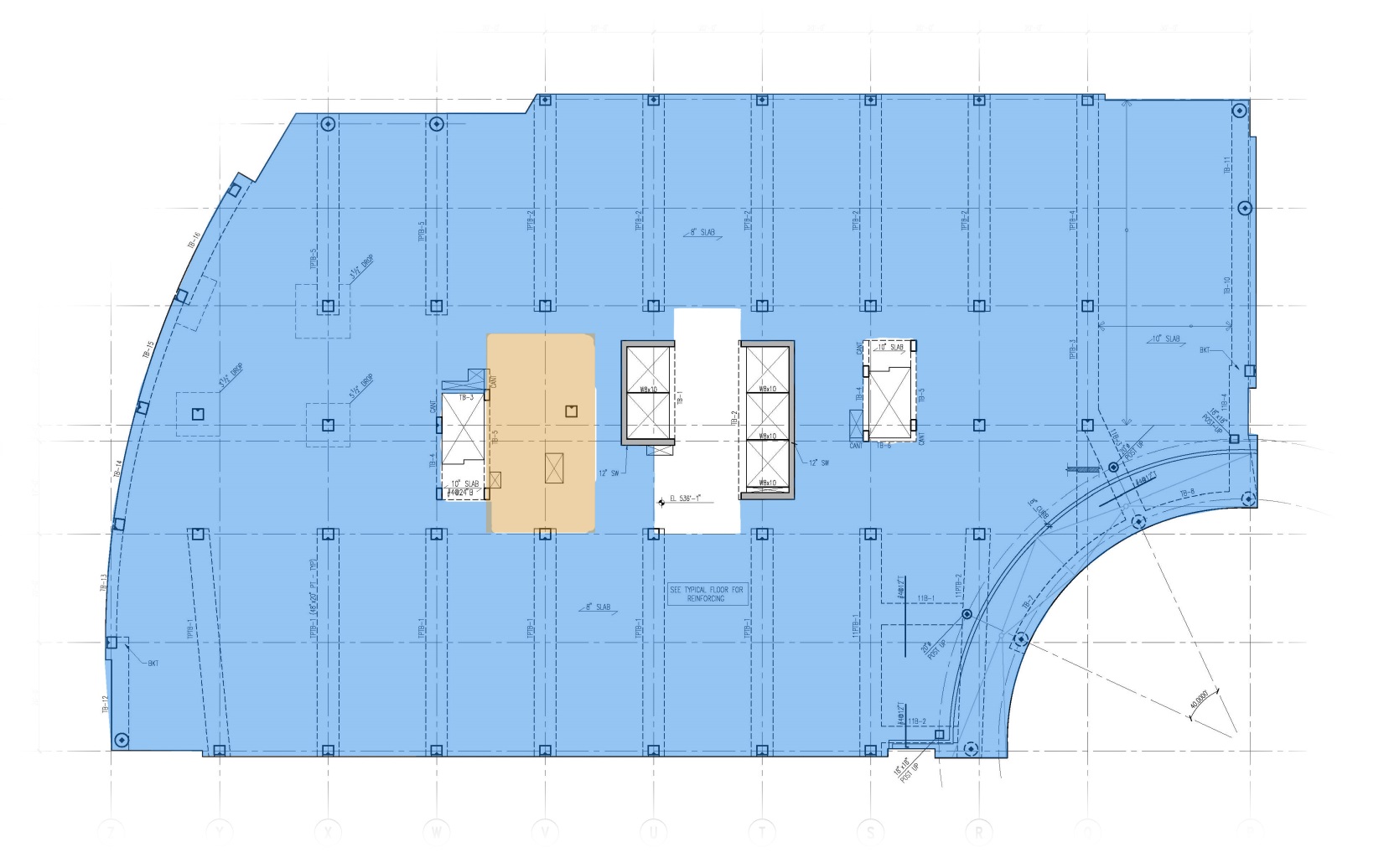 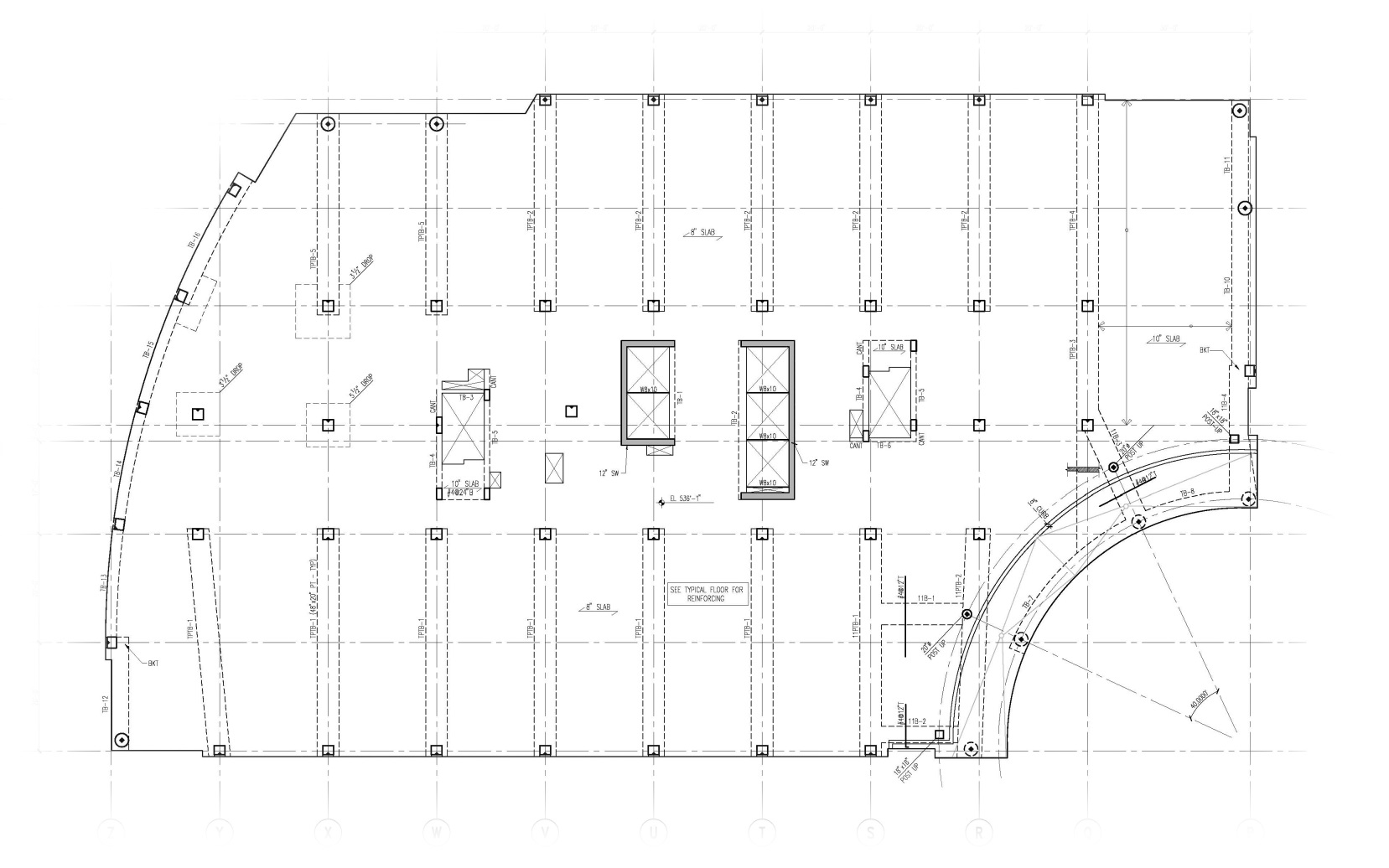 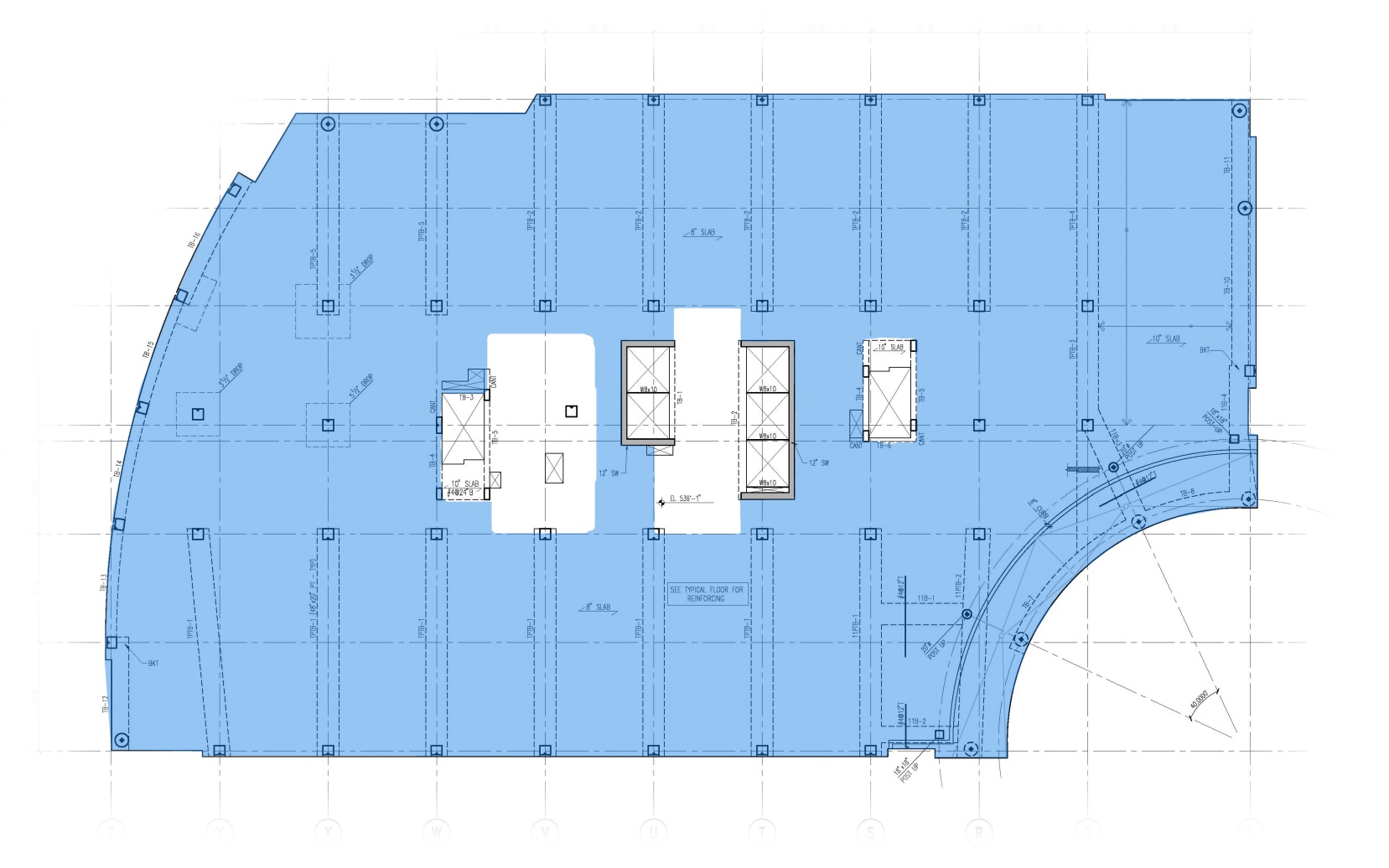 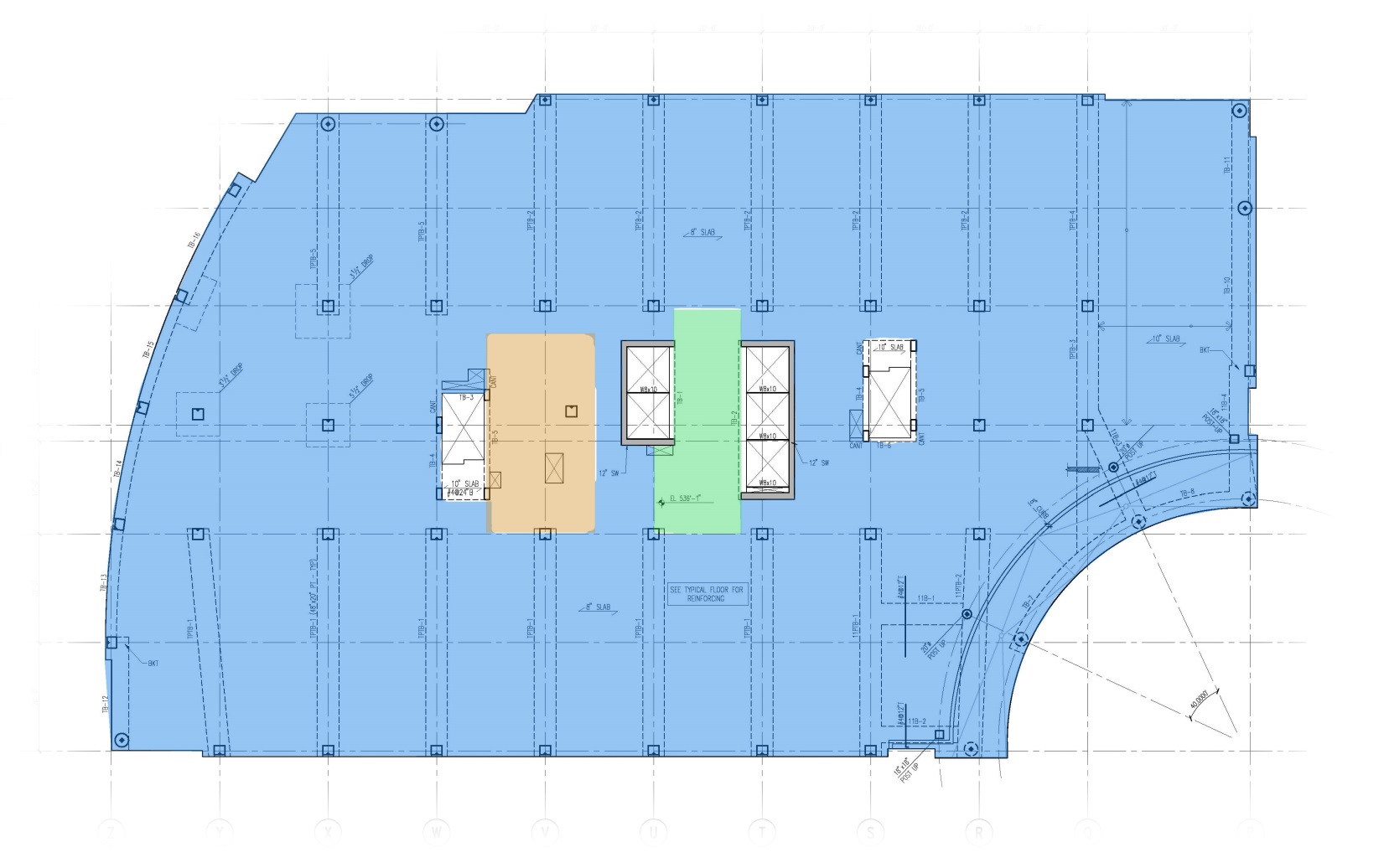 Building Introduction
Existing Structural System
Problem Statement
Proposed Solution
Gravity Redesign
Lateral Redesign
Architectural Study
Construction Study
Conclusion
Acknowledgments
Questions/Comments
Floor Loads
Live Load – 80 psf 
Partitions – 20 psf
Superimposed DL – 5 psf

Mechanical Rooms
Live Load – 150 psf*

Corridors (above first)
Live Load – 100 psf
Rockville Metro Plaza II
Gravity Design
Gravity Loads
Building Introduction
Existing Structural System
Problem Statement
Proposed Solution
Gravity Redesign
Lateral Redesign
Architectural Study
Construction Study
Conclusion
Acknowledgments
Questions/Comments
Roof Loads
Live Load – 20 psf
Snow – 17.5 psf
Green Roof – 40 psf
Superimposed DL – 10 psf
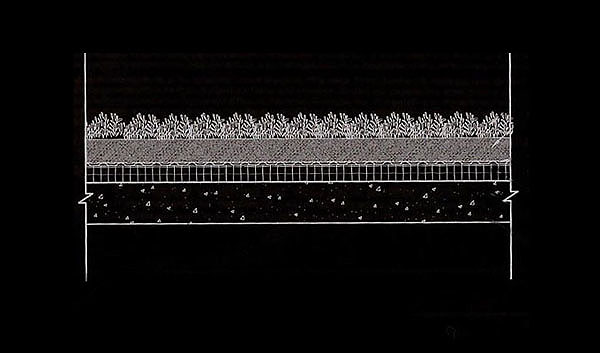 Rockville Metro Plaza II
Gravity Design
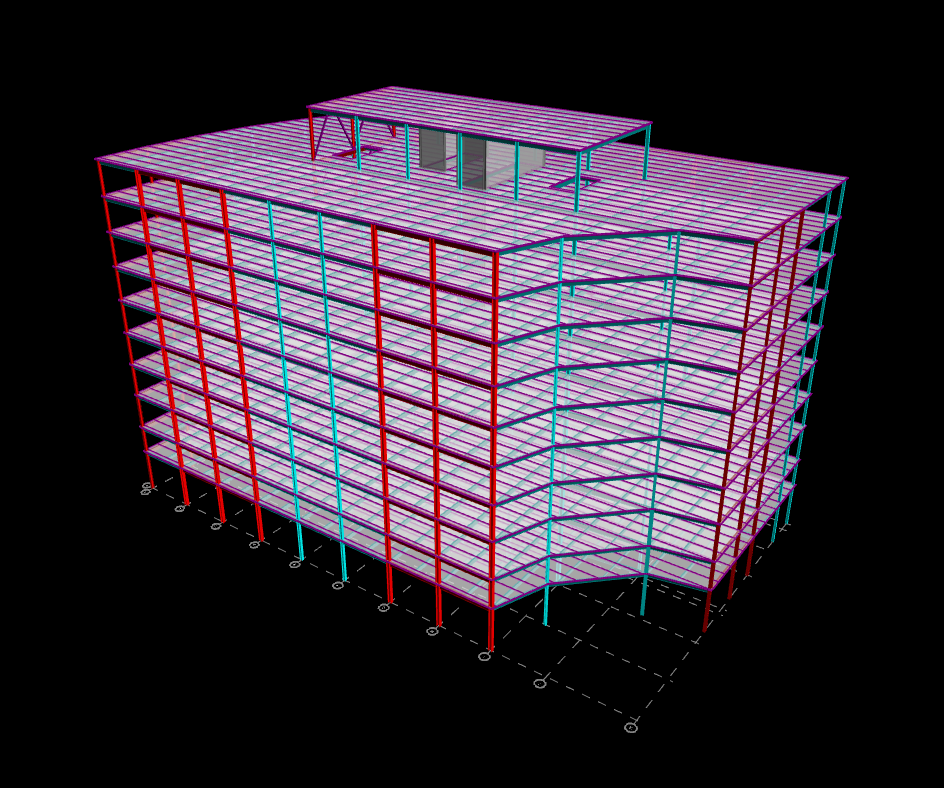 Building Introduction
Existing Structural System
Problem Statement
Proposed Solution
Gravity Redesign
Lateral Redesign
Architectural Study
Construction Study
Conclusion
Acknowledgments
Questions/Comments
3.25” Lightweight Concrete slab
2”, 20 gage metal decking

Beam spacing – 10’ max 
Unshored
Long span direction

Columns spliced every two levels
Rockville Metro Plaza II
Gravity Design
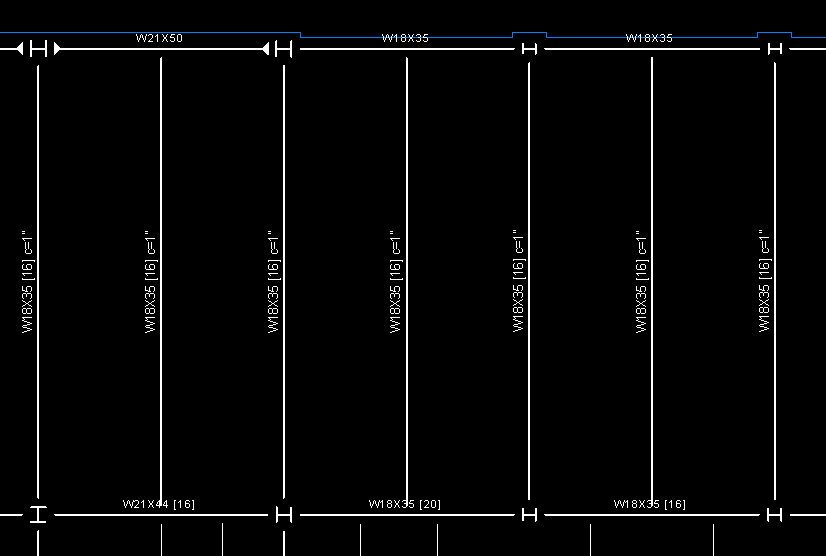 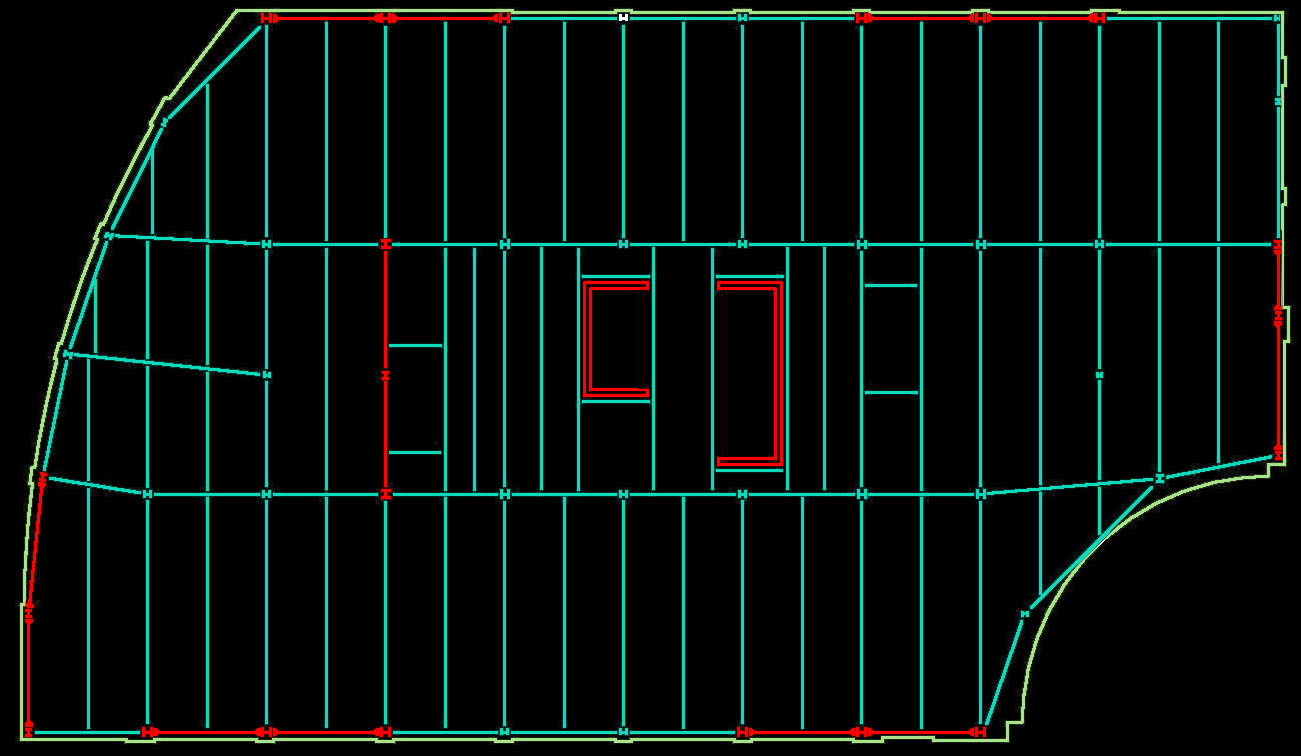 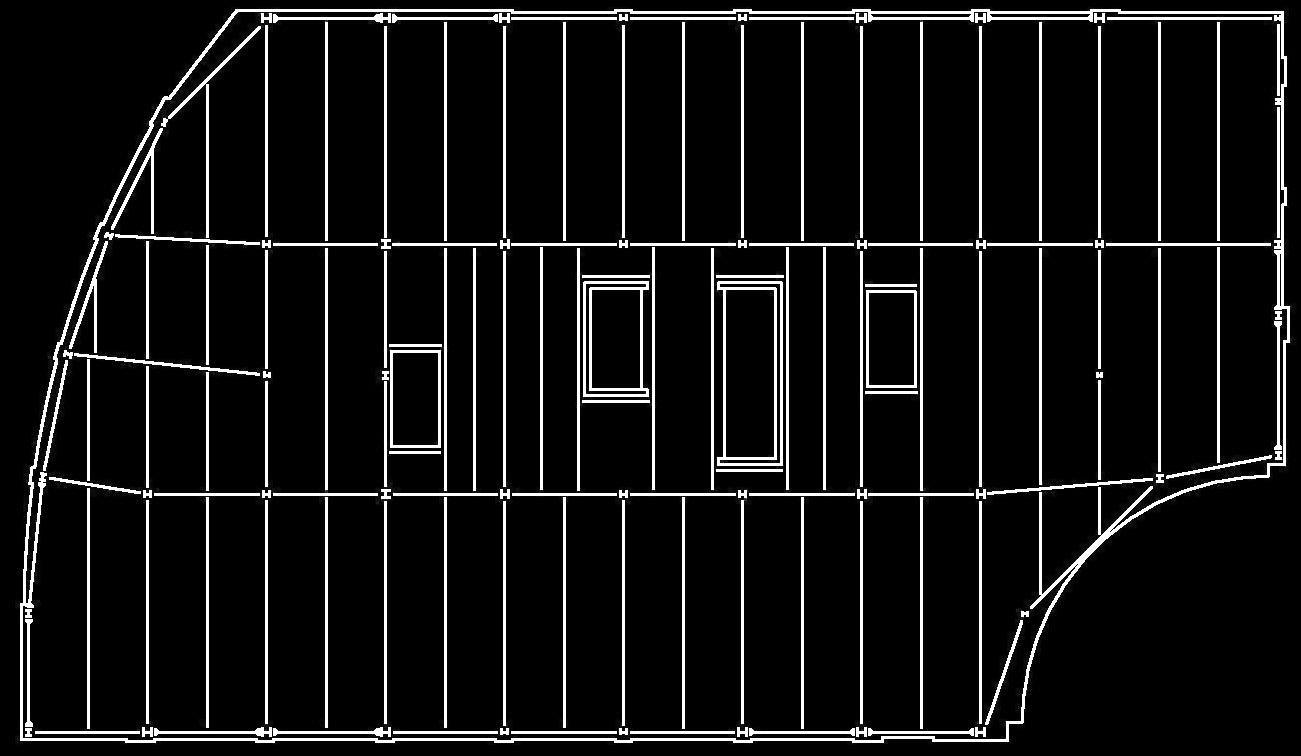 Building Introduction
Existing Structural System
Problem Statement
Proposed Solution
Gravity Redesign
Lateral Redesign
Architectural Study
Construction Study
Conclusion
Acknowledgments
Questions/Comments
Typical Sizes – W18x--

Floor depth
Increased Overall

Retain original column location
Coordinating varying levels
Rockville Metro Plaza II
Gravity Design
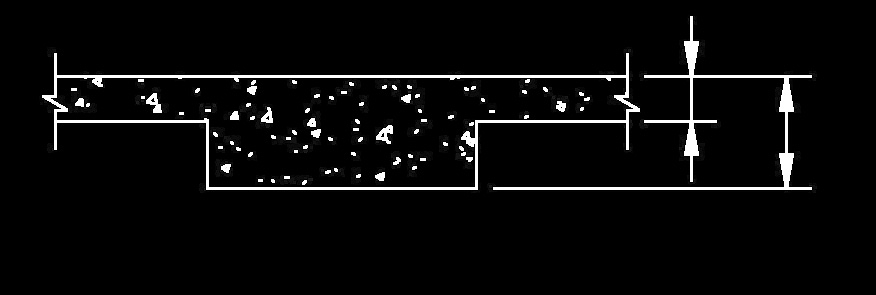 8”
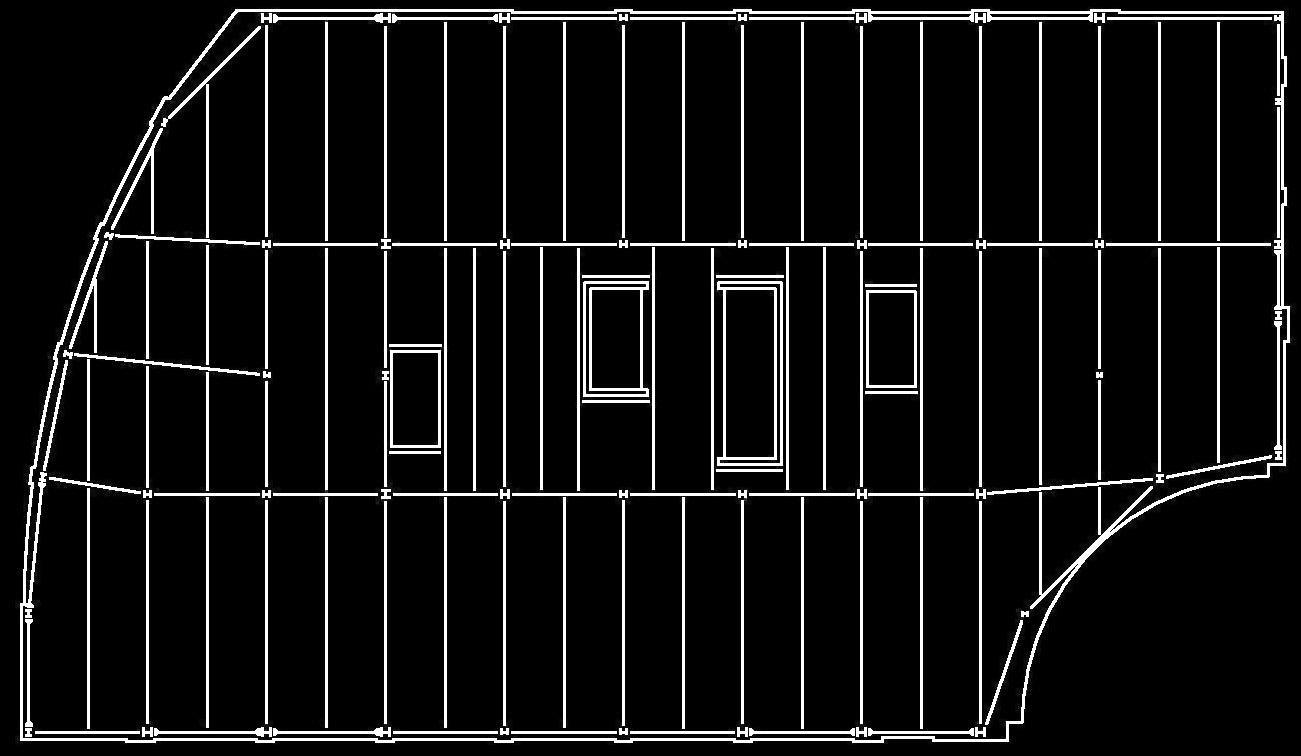 Floor Depth
20”
Building Introduction
Existing Structural System
Problem Statement
Proposed Solution
Gravity Redesign
Lateral Redesign
Architectural Study
Construction Study
Conclusion
Acknowledgments
Questions/Comments
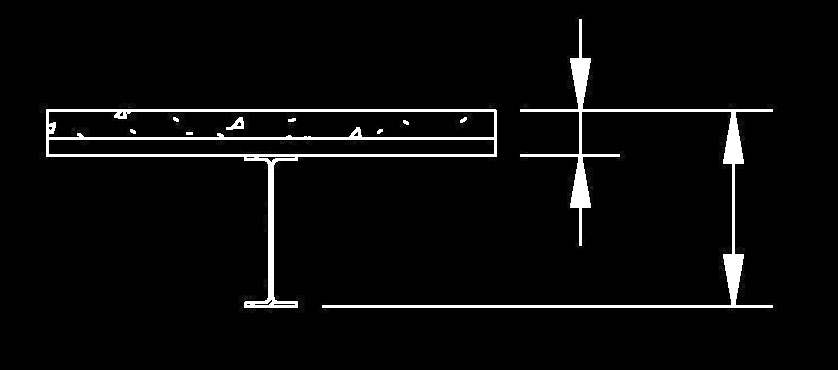 Retain ceiling heights

MEP space considerations
5.25”
23.25”
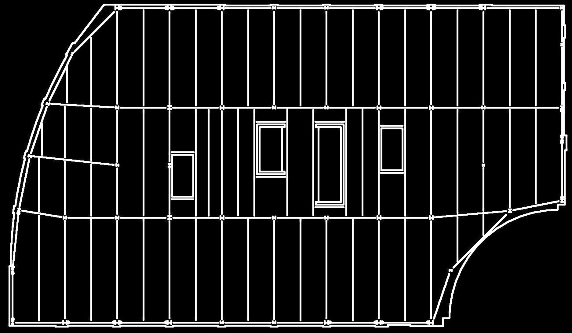 Rockville Metro Plaza II
Gravity Design
Floor Depth
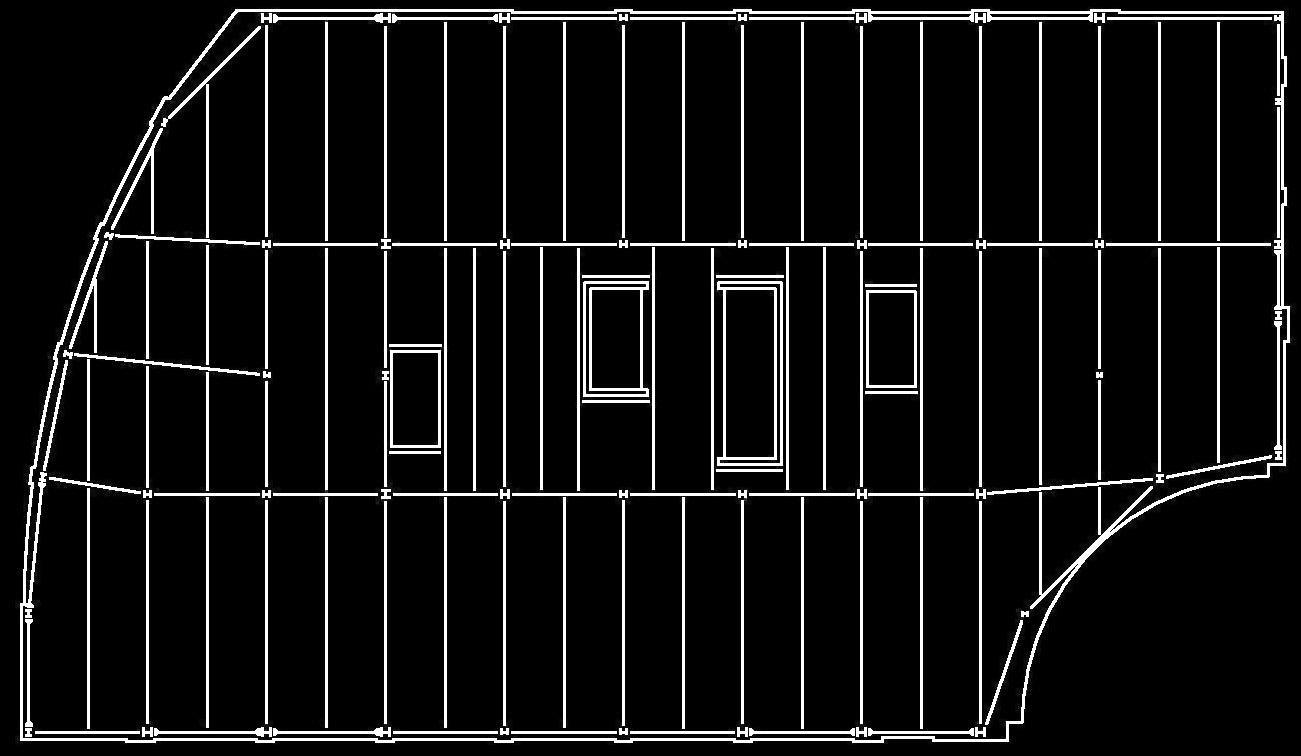 Building Introduction
Existing Structural System
Problem Statement
Proposed Solution
Gravity Redesign
Lateral Redesign
Architectural Study
Construction Study
Conclusion
Acknowledgments
Questions/Comments
Retain ceiling heights

MEP space considerations

Increase floor depth on each level
Approximately 8’ added to building height
Exceeds zoning
Rockville Metro Plaza II
Gravity Design
Floor Opening
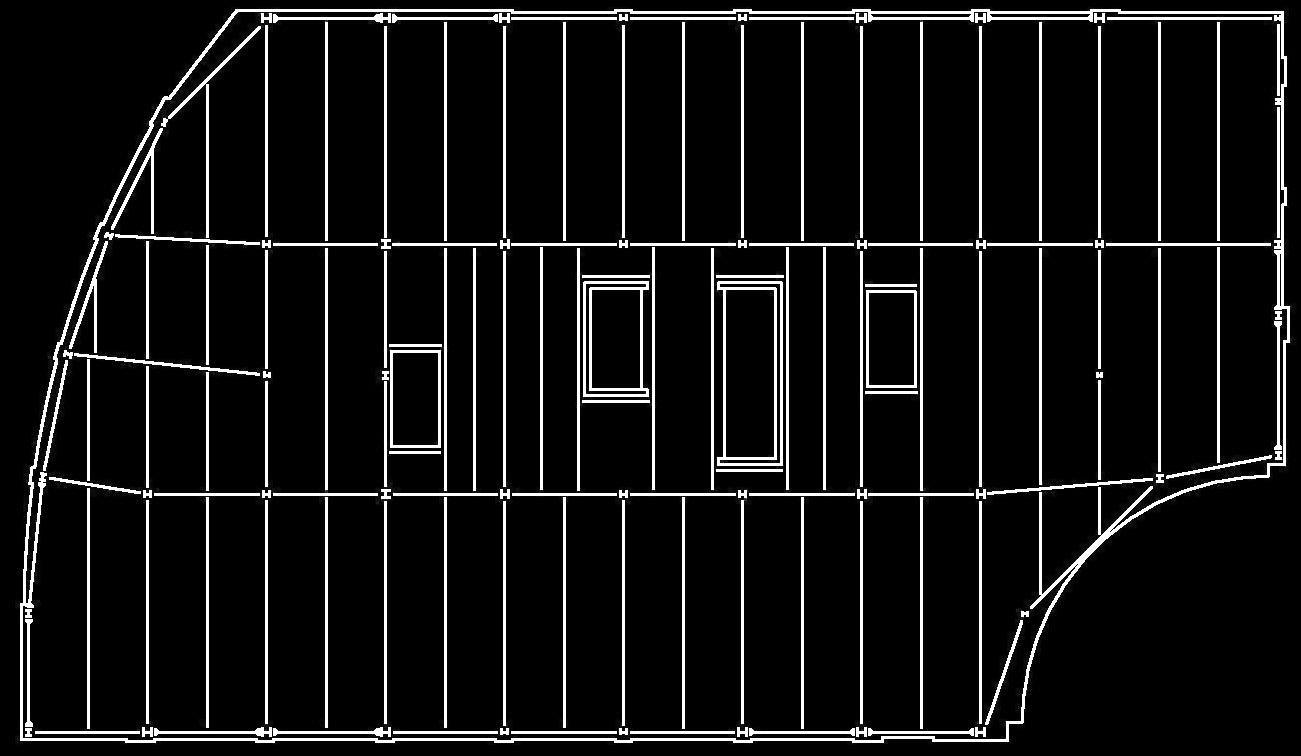 Building Introduction
Existing Structural System
Problem Statement
Proposed Solution
Gravity Redesign
Lateral Redesign
Architectural Study
Construction Study
Conclusion
Acknowledgments
Questions/Comments
Produces exciting lobby space

Connects levels more intimately

Creates sitting room mezzanine

Adds to the open feel of the space
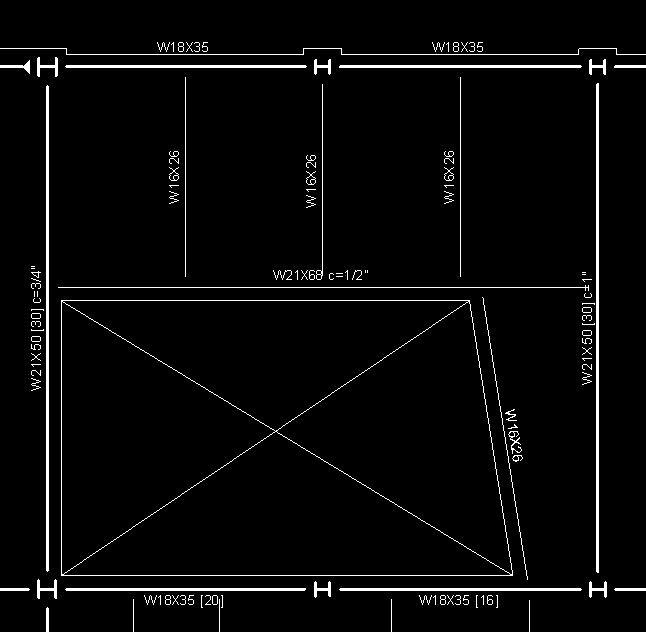 Rockville Metro Plaza II
Gravity Design
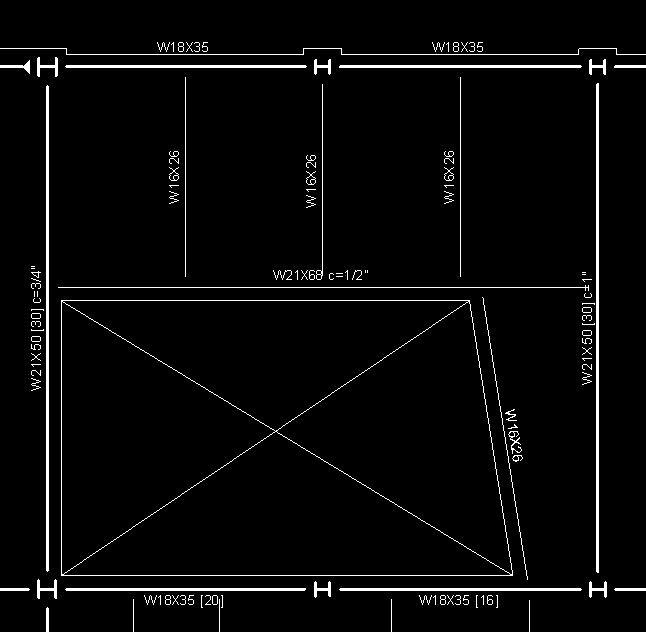 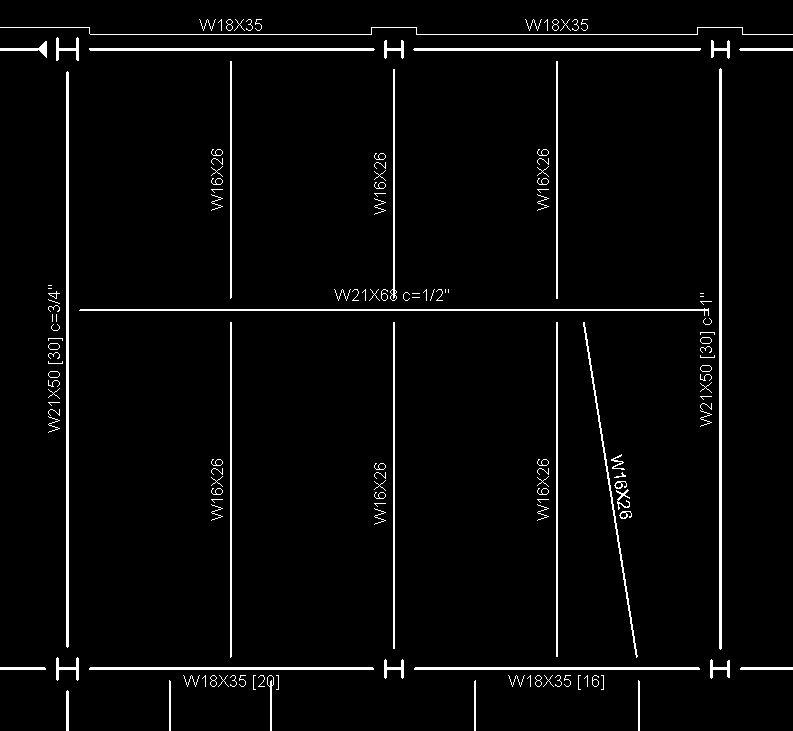 Floor Opening
Building Introduction
Existing Structural System
Problem Statement
Proposed Solution
Gravity Redesign
Lateral Redesign
Architectural Study
Construction Study
Conclusion
Acknowledgments
Questions/Comments
Design as option
Open Section
Infill Area

Design for each scenario
Beam Design
Column Design
Rockville Metro Plaza II
Gravity Design
Connections
Building Introduction
Existing Structural System
Problem Statement
Proposed Solution
Gravity Redesign
Lateral Redesign
Architectural Study
Construction Study
Conclusion
Acknowledgments
Questions/Comments
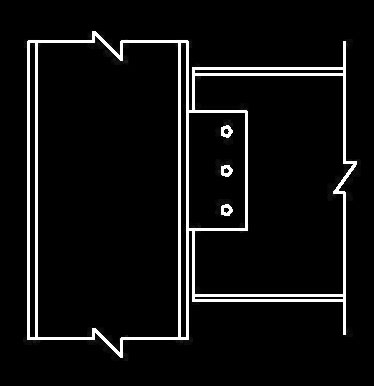 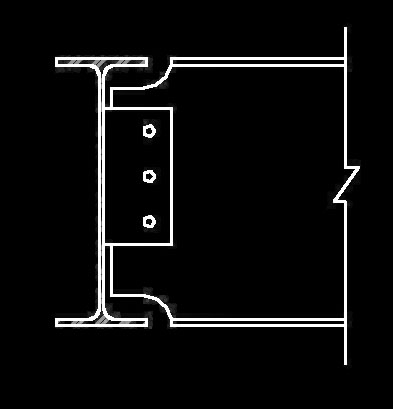 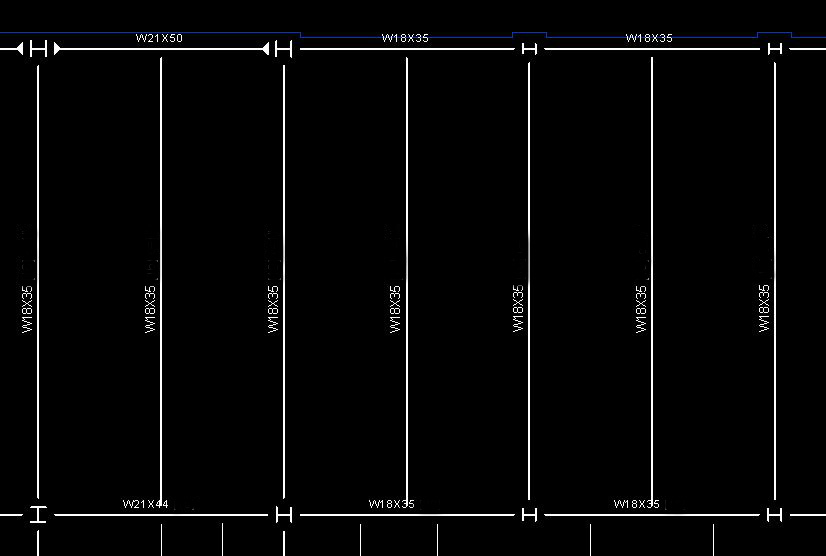 Beam-to-Column
Shear Tab
Beam-to-Girder
Shear Tab
Rockville Metro Plaza II
Gravity Design
Connections
Building Introduction
Existing Structural System
Problem Statement
Proposed Solution
Gravity Redesign
Lateral Redesign
Architectural Study
Construction Study
Conclusion
Acknowledgments
Questions/Comments
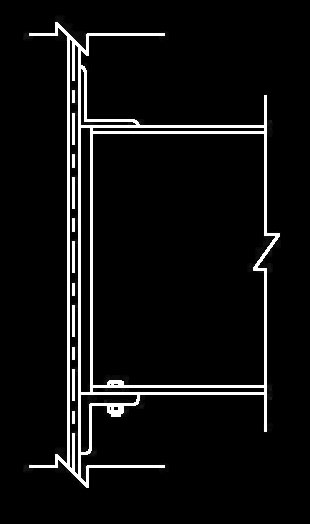 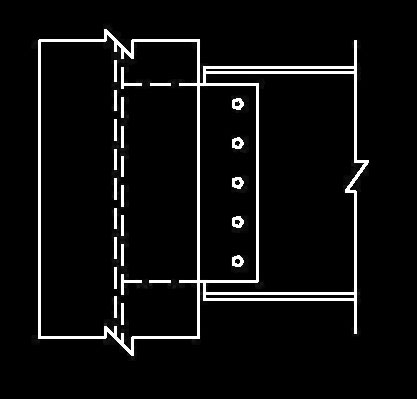 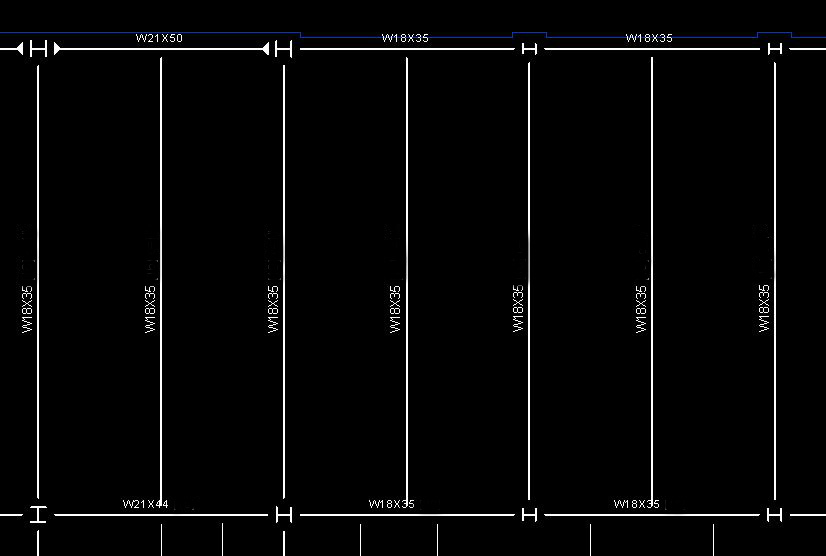 Beam-to-Column
Unstiffened Seat
(Lower Levels)
Beam-to-Column
Extended Shear Tab
(Upper Level)
Rockville Metro Plaza II
Lateral Design
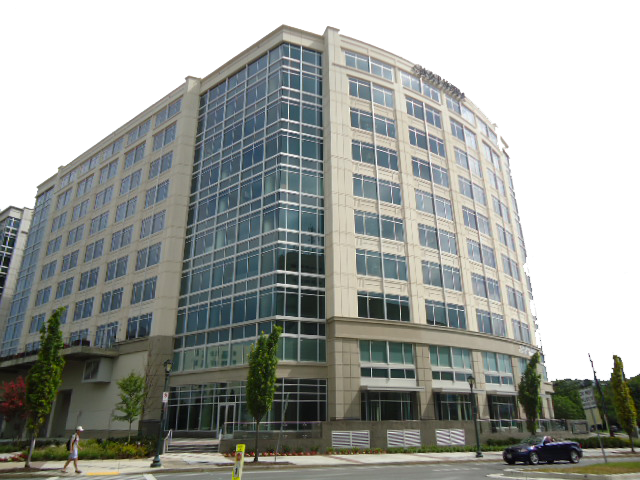 Building Introduction
Existing Structural System
Problem Statement
Proposed Solution
Gravity Redesign
Lateral Redesign
Architectural Study
Construction Study
Conclusion
Acknowledgments
Questions/Comments
Wind – Method 2 of ASCE 7 (Chapter 6)

Seismic – ELFP of ASCE 7 (Chapter 11)
Seismic design category
Seismic base taken at plaza level

Wind controlled both strength and serviceability
Rockville Metro Plaza II
Lateral Design
Load Comparison
Building Introduction
Existing Structural System
Problem Statement
Proposed Solution
Gravity Redesign
Lateral Redesign
Architectural Study
Construction Study
Conclusion
Acknowledgments
Questions/Comments
Building height increased
Wind loads increased

Building weight reduced
Seismic loads decreased

Wind controls
Rockville Metro Plaza II
Lateral Design
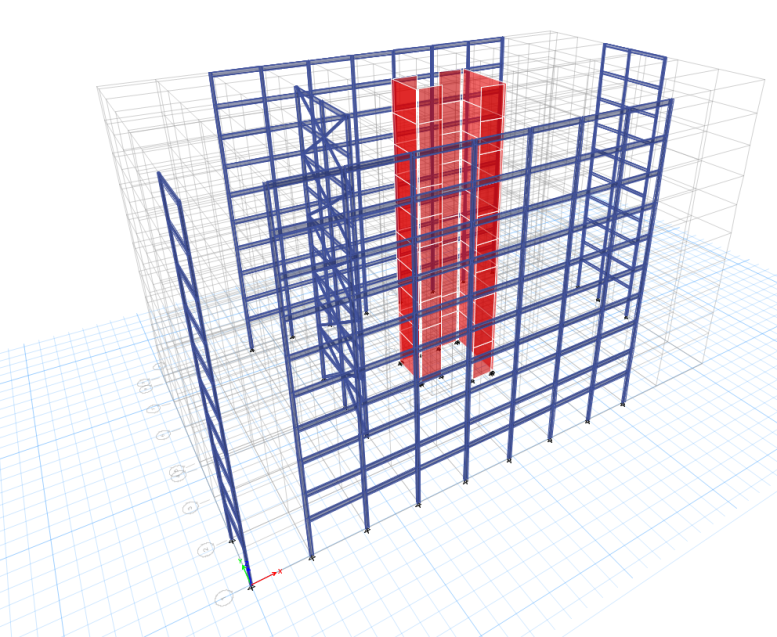 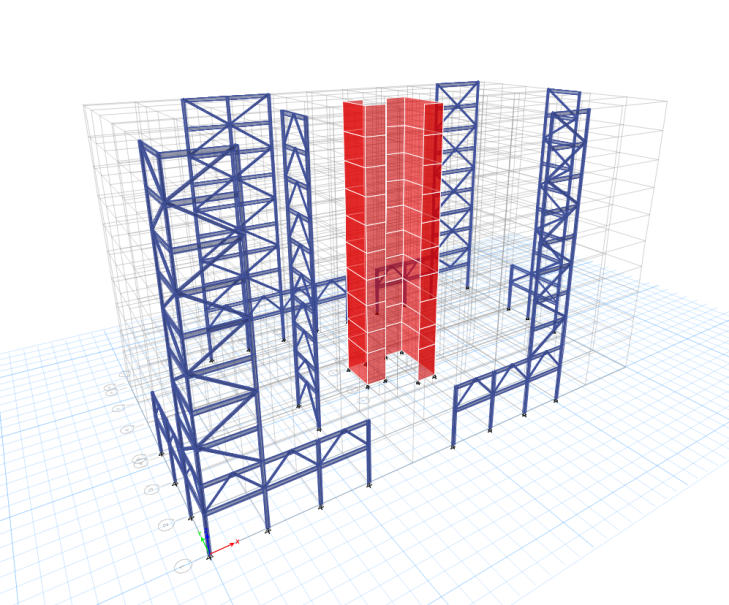 Building Introduction
Existing Structural System
Problem Statement
Proposed Solution
Gravity Redesign
Lateral Redesign
Architectural Study
Construction Study
Conclusion
Acknowledgments
Questions/Comments
Architectural study 
Eliminated exterior braced frames

Structural investigation
Isolate lateral system
Determine efficient design
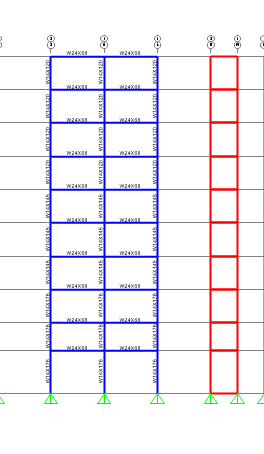 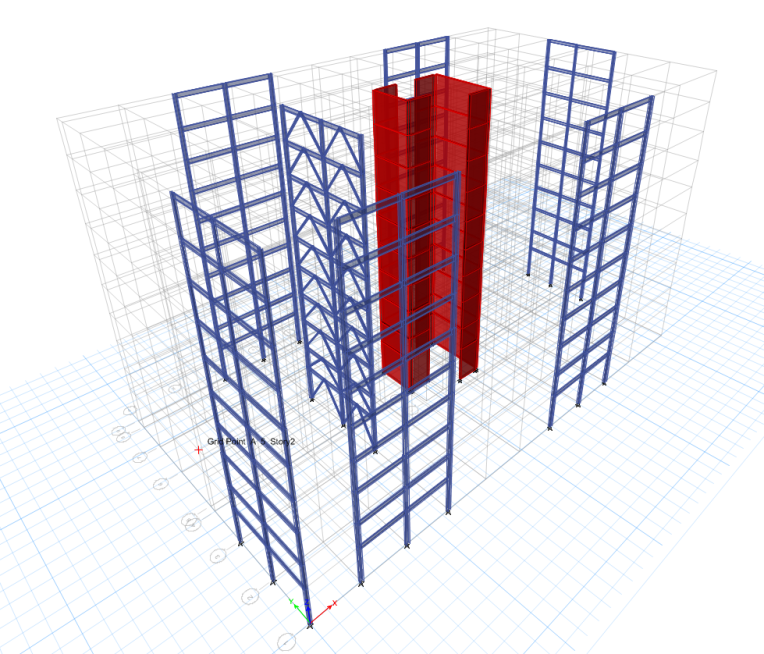 Rockville Metro Plaza II
Lateral Design
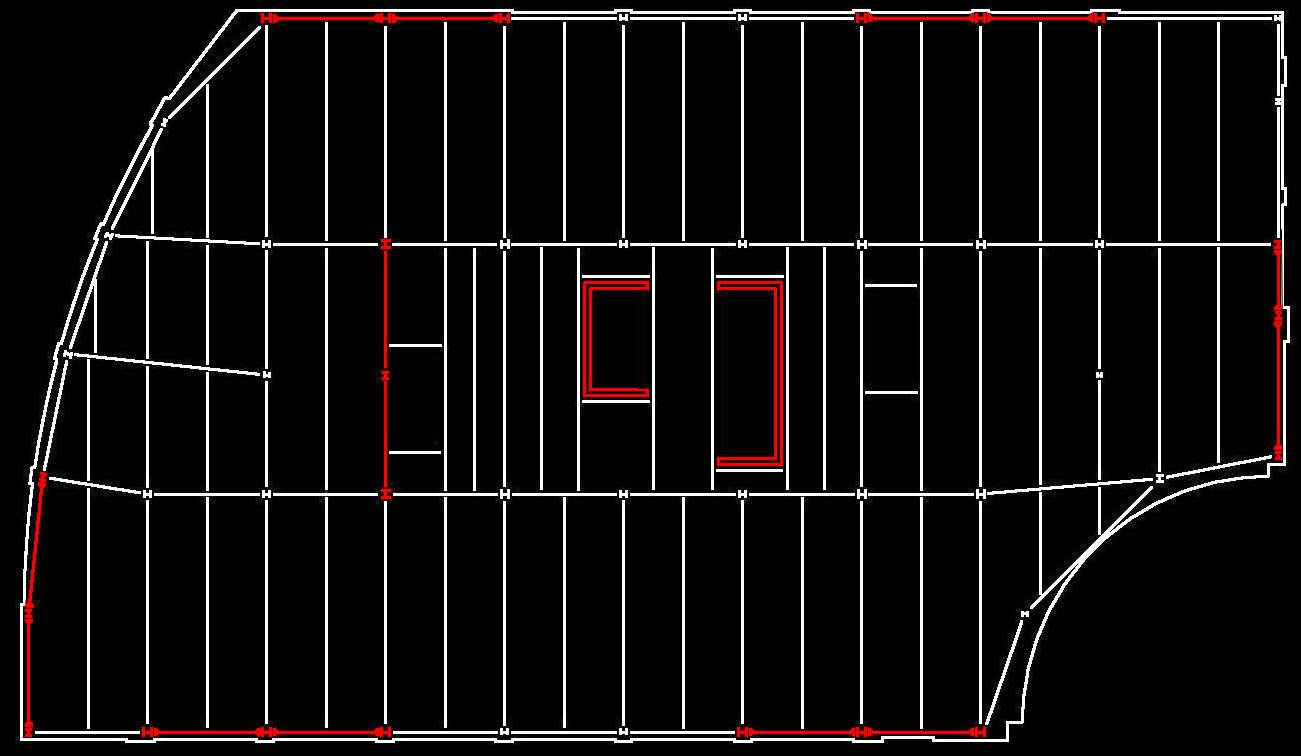 Building Introduction
Existing Structural System
Problem Statement
Proposed Solution
Gravity Redesign
Lateral Redesign
Architectural Study
Construction Study
Conclusion
Acknowledgments
Questions/Comments
Concrete core shear walls
Architectural concerns

Perimeter steel moment frames
Retain open floor plan/exterior views

Concentrically braced frame
Realign center of rigidity
Rockville Metro Plaza II
Lateral Design
CM
CR
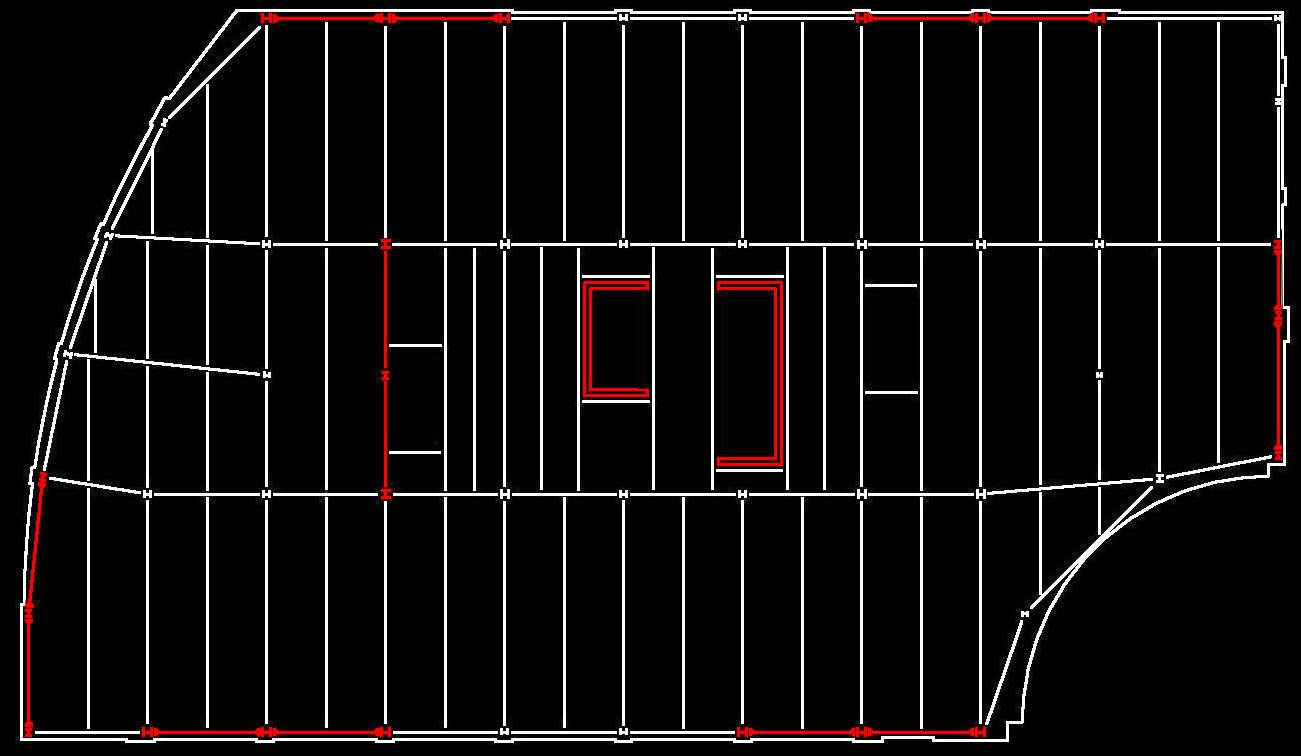 Building Introduction
Existing Structural System
Problem Statement
Proposed Solution
Gravity Redesign
Lateral Redesign
Architectural Study
Construction Study
Conclusion
Acknowledgments
Questions/Comments
Concrete core shear walls
Architectural concerns

Perimeter steel moment frames
Retain open floor plan/exterior views

Concentrically braced frame
Realign center of rigidity
Redesigned ecc. = 3.5’
Original ecc. = 17.5’
Rockville Metro Plaza II
Lateral Design
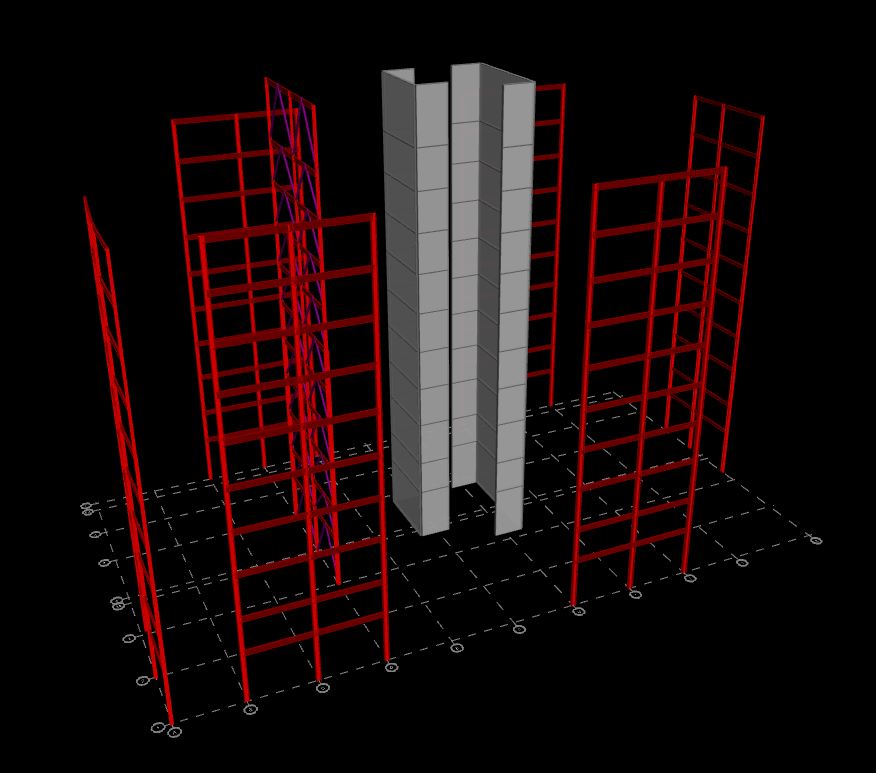 Building Introduction
Existing Structural System
Problem Statement
Proposed Solution
Gravity Redesign
Lateral Redesign
Architectural Study
Construction Study
Conclusion
Acknowledgments
Questions/Comments
Concrete core shear walls
Architectural concerns

Perimeter steel moment frames
Retain open floor plan/exterior views

Concentrically braced frame
Realign center of rigidity
Rockville Metro Plaza II
Lateral Design
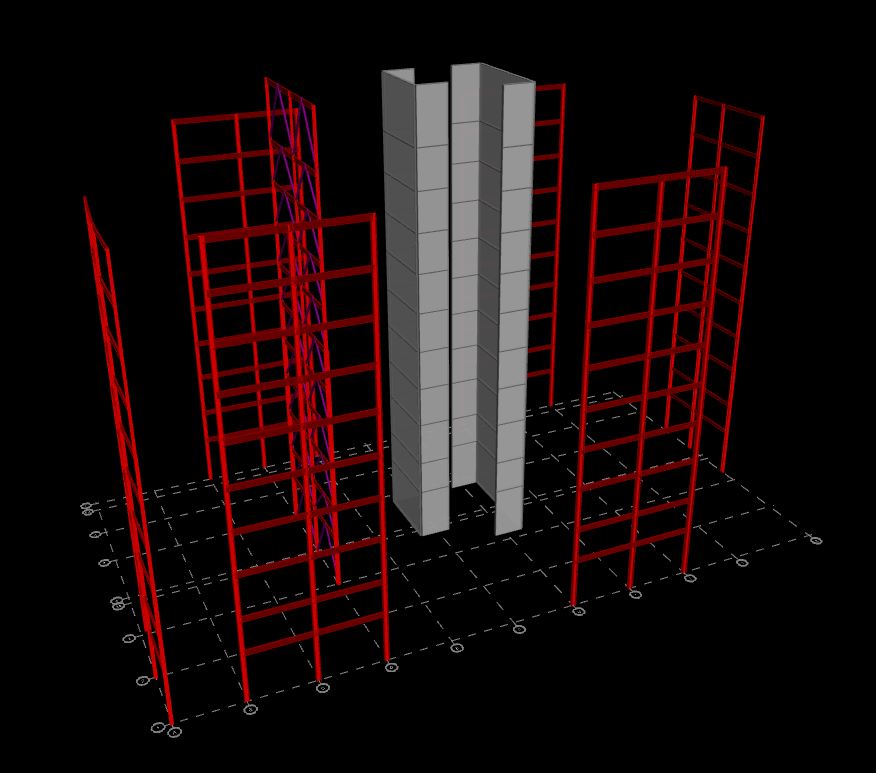 Building Introduction
Existing Structural System
Problem Statement
Proposed Solution
Gravity Redesign
Lateral Redesign
Architectural Study
Construction Study
Conclusion
Acknowledgments
Questions/Comments
Rigid diaphragm assumption

Walls neglect out of plane stiffness

Concrete stiffness modifies as per ACI 318-11

P-Delta Checks

Drift Checks
Rockville Metro Plaza II
Lateral Design
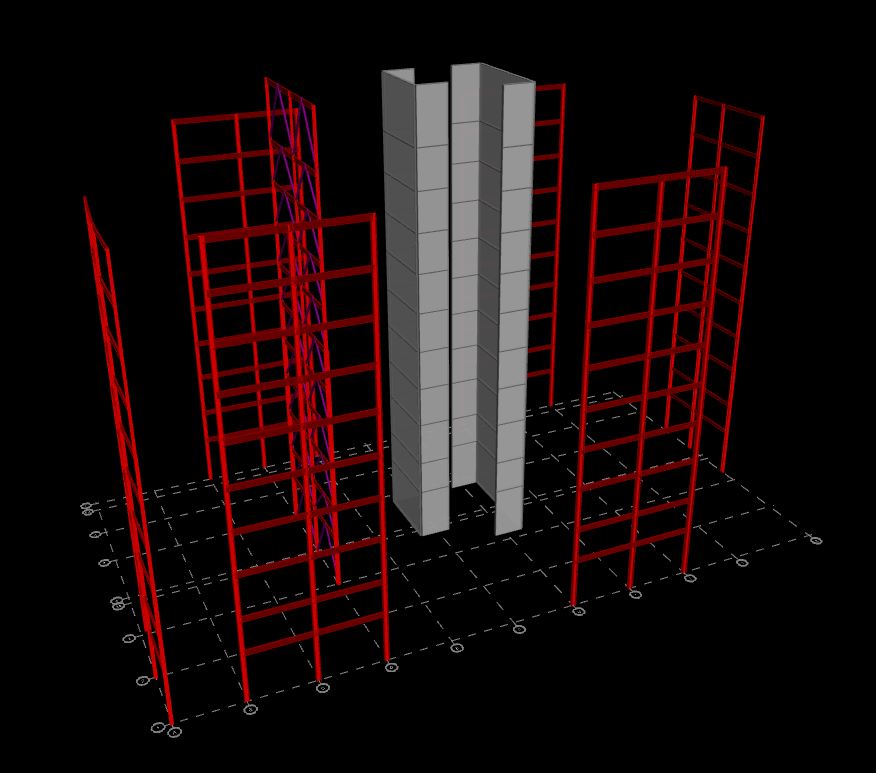 Moment Frame
Building Introduction
Existing Structural System
Problem Statement
Proposed Solution
Gravity Redesign
Lateral Redesign
Architectural Study
Construction Study
Conclusion
Acknowledgments
Questions/Comments
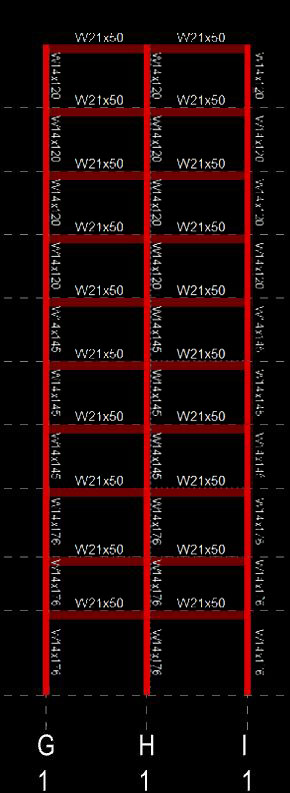 Strong column – Weak beam

Serviceability controls design
Wind drifts

Perimeter frames 
Further mitigate torsion effects
Rockville Metro Plaza II
Lateral Design
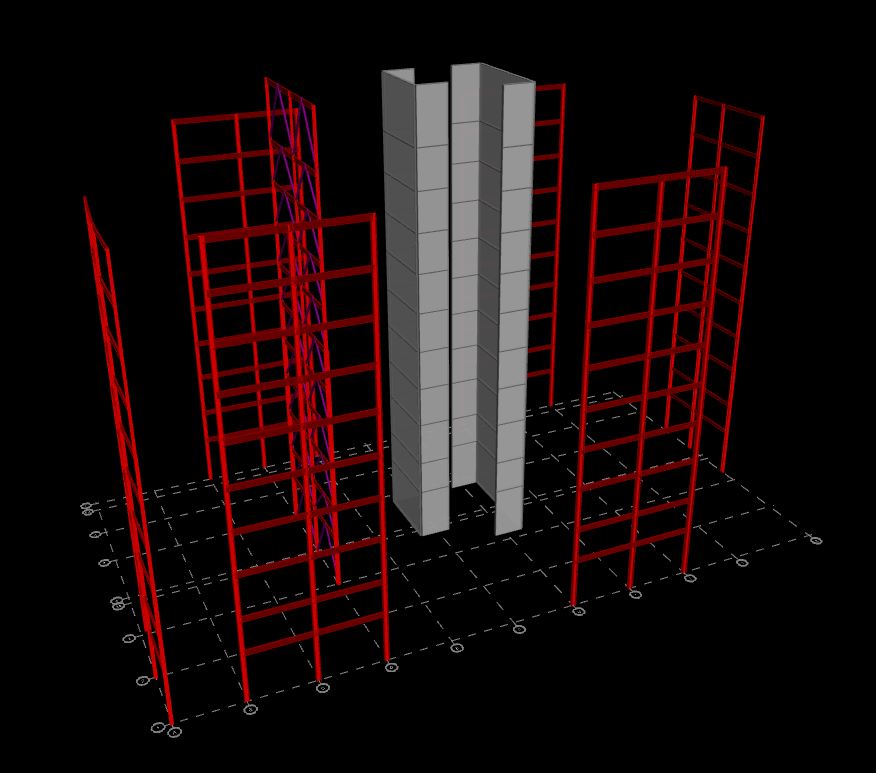 Shear Walls
Building Introduction
Existing Structural System
Problem Statement
Proposed Solution
Gravity Redesign
Lateral Redesign
Architectural Study
Construction Study
Conclusion
Acknowledgments
Questions/Comments
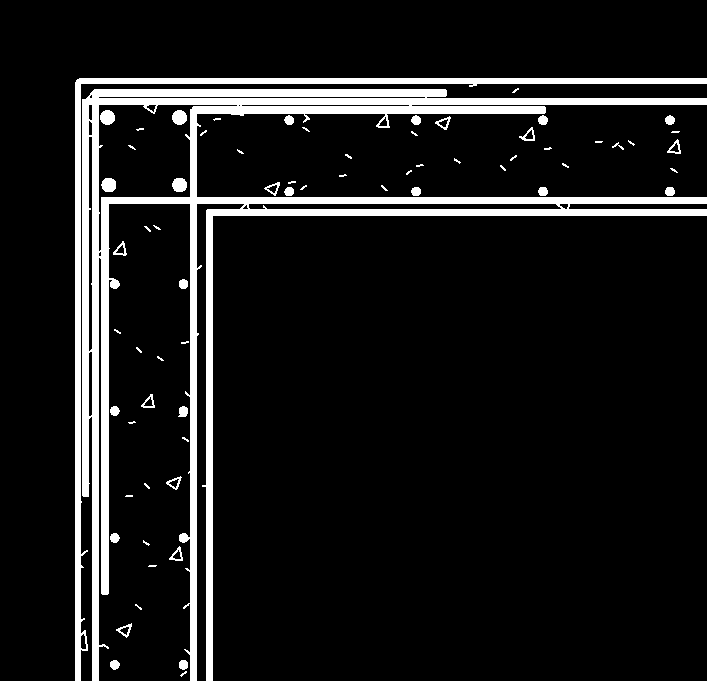 Controlling load combination
0.9D + 1.6W

Wall Thickness – 12”

#4 @ 12” o.c. EW

Boundary reinforcing for flexure
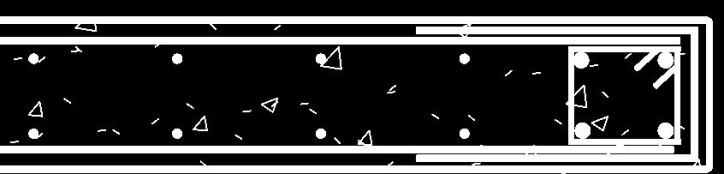 Rockville Metro Plaza II
Architectural Study
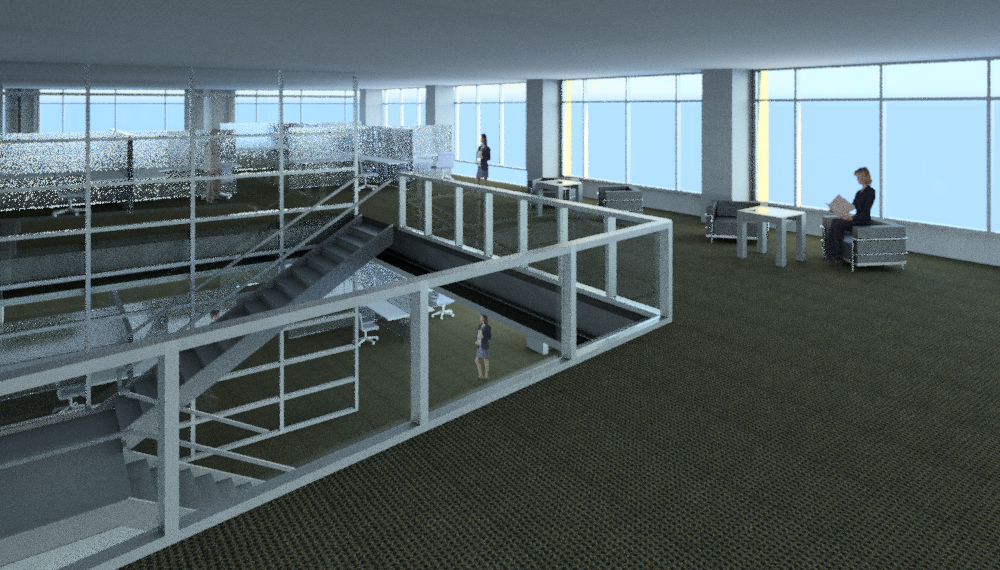 Produces exciting lobby space

Connects levels more intimately
Building Introduction
Existing Structural System
Problem Statement
Proposed Solution
Gravity Redesign
Lateral Redesign
Architectural Study
Construction Study
Conclusion
Acknowledgments
Questions/Comments
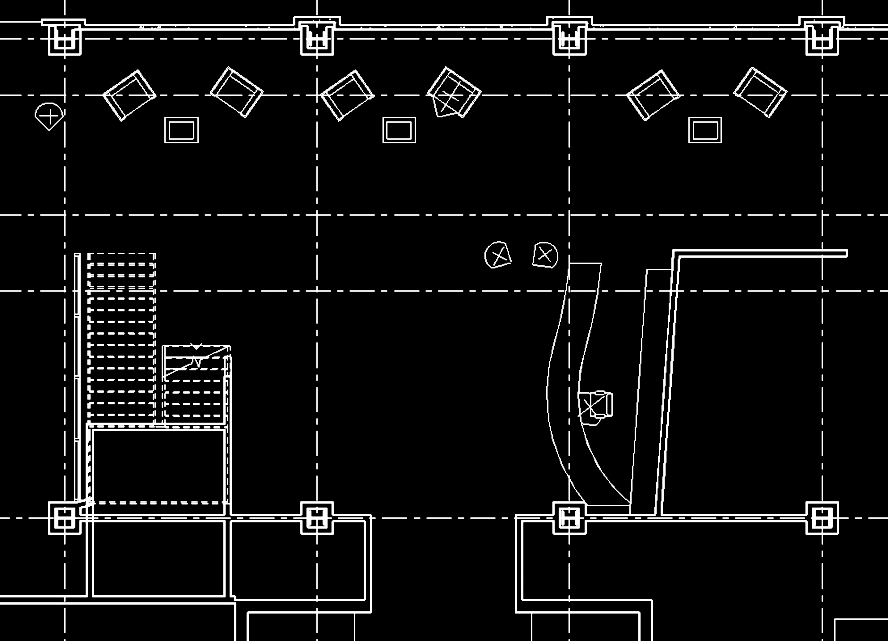 Creates sitting room mezzanine

Adds to the open feel of the space
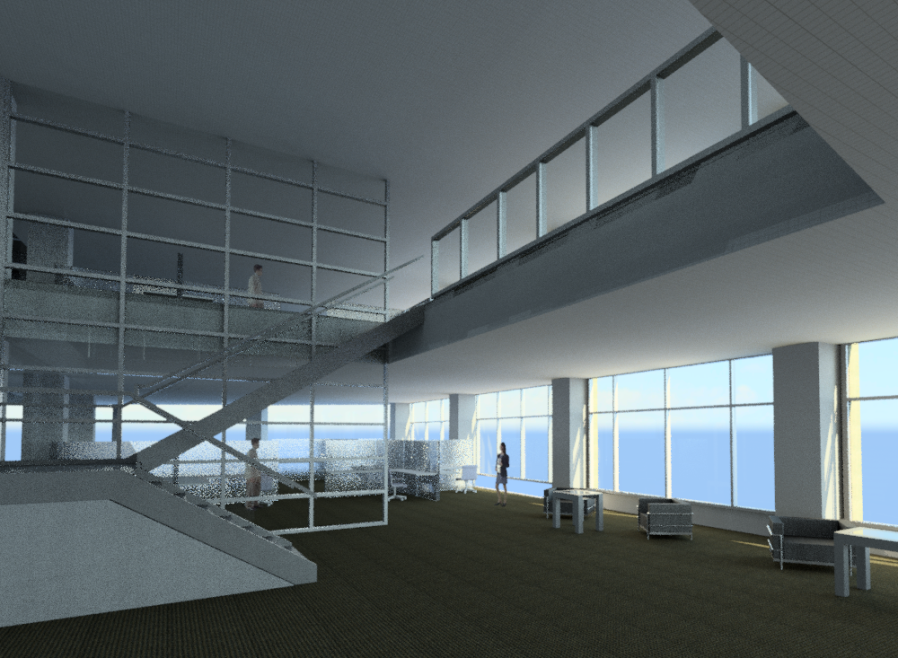 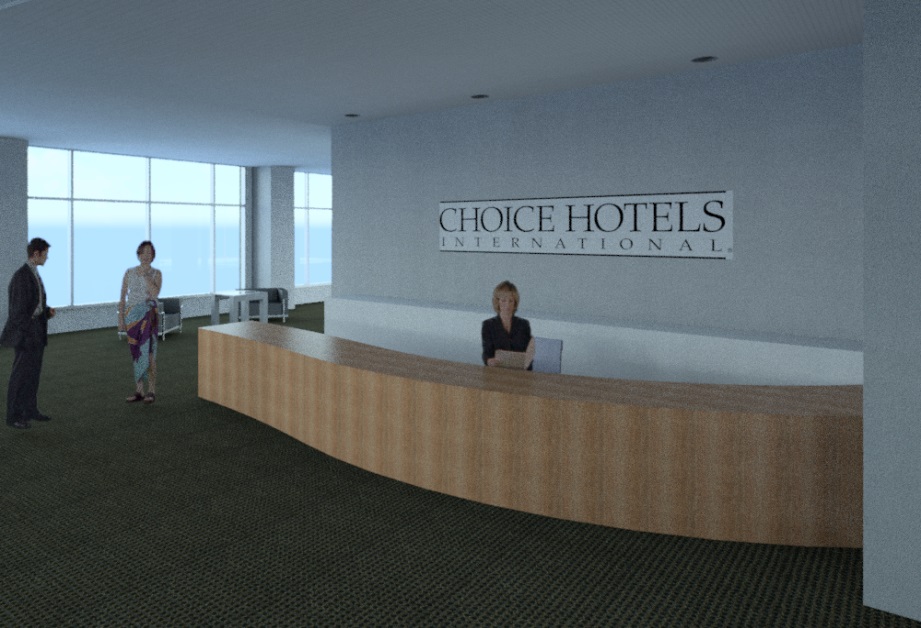 Rockville Metro Plaza II
Architectural Study
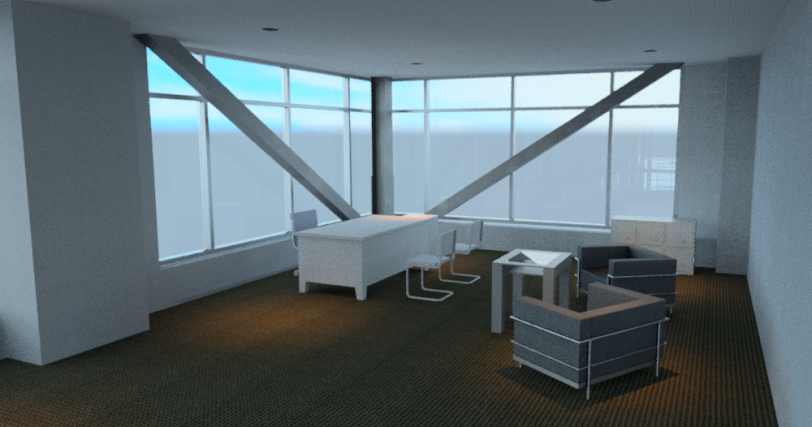 Exterior Braced Frames
Obstruct exterior views
Obstruct building entrances
More expensive façade
(if built integrally)

Interior braced frames
No walls for placement
Hinder flow of open floor plan

Conclusion to employ moment frames
Building Introduction
Existing Structural System
Problem Statement
Proposed Solution
Gravity Redesign
Lateral Redesign
Architectural Study
Construction Study
Conclusion
Acknowledgments
Questions/Comments
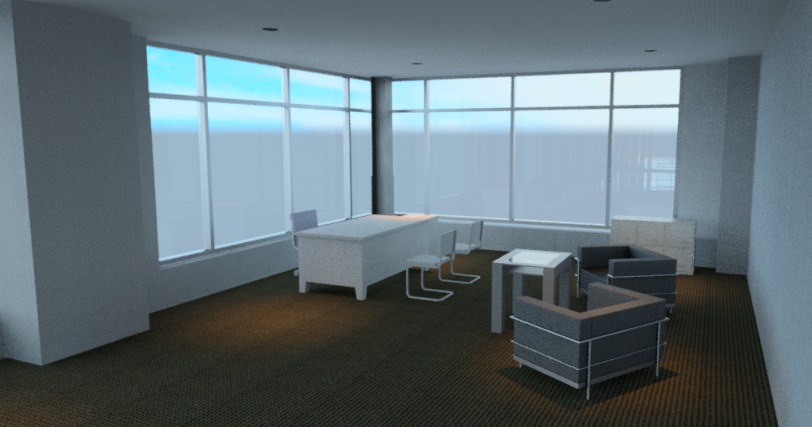 Rockville Metro Plaza II
Construction Study
Building Introduction
Existing Structural System
Problem Statement
Proposed Solution
Gravity Redesign
Lateral Redesign
Architectural Study
Construction Study
Conclusion
Acknowledgments
Questions/Comments
Detailed estimate calculated for each system

Cost of structure reduced by 5%

Predicted schedule reduction of 11 months
$26.55 per sf
$25.07 per sf
Rockville Metro Plaza II
Conclusion
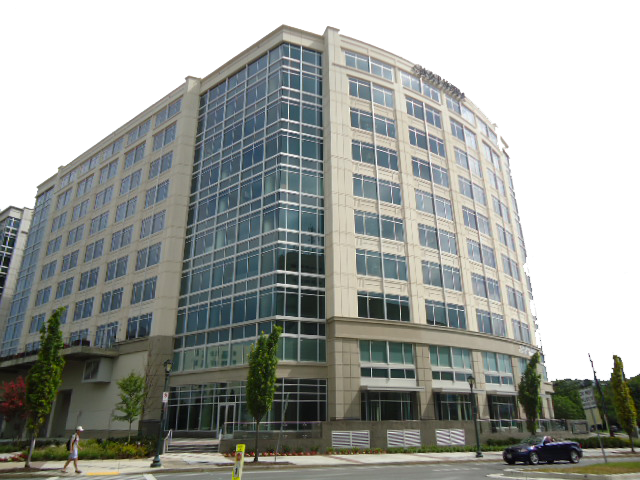 Building Introduction
Existing Structural System
Problem Statement
Proposed Solution
Gravity Redesign
Lateral Redesign
Architectural Study
Construction Study
Conclusion
Acknowledgments
Questions/Comments
Design Viable Steel System
Maintain Architecture
Reduced Cost 
Shorten Schedule
Increased Building Height
Over Zoning
Further Coordination Required
Architecture
MEP
Rockville Metro Plaza II
Acknowledgements
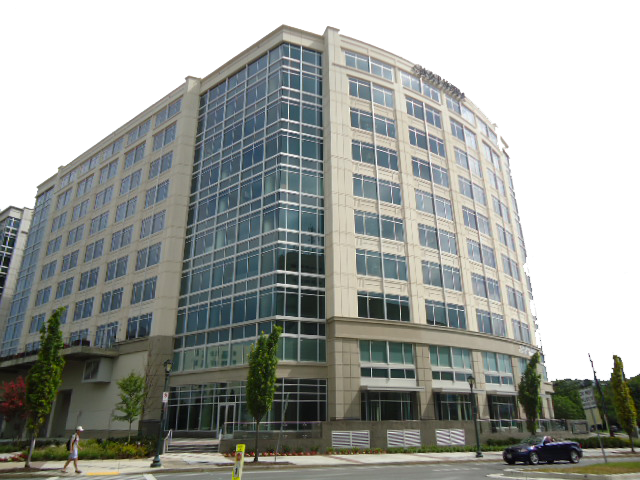 Cagley and Associates
Frank Malits
Daniel Camp
Foulger-Pratt
AE Department
Family and Friends
Building Introduction
Existing Structural System
Problem Statement
Proposed Solution
Gravity Redesign
Lateral Redesign
Architectural Study
Construction Study
Conclusion
Acknowledgments
Questions/Comments
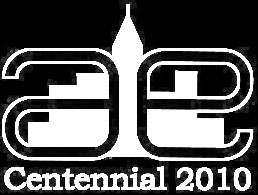 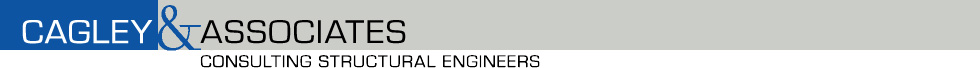 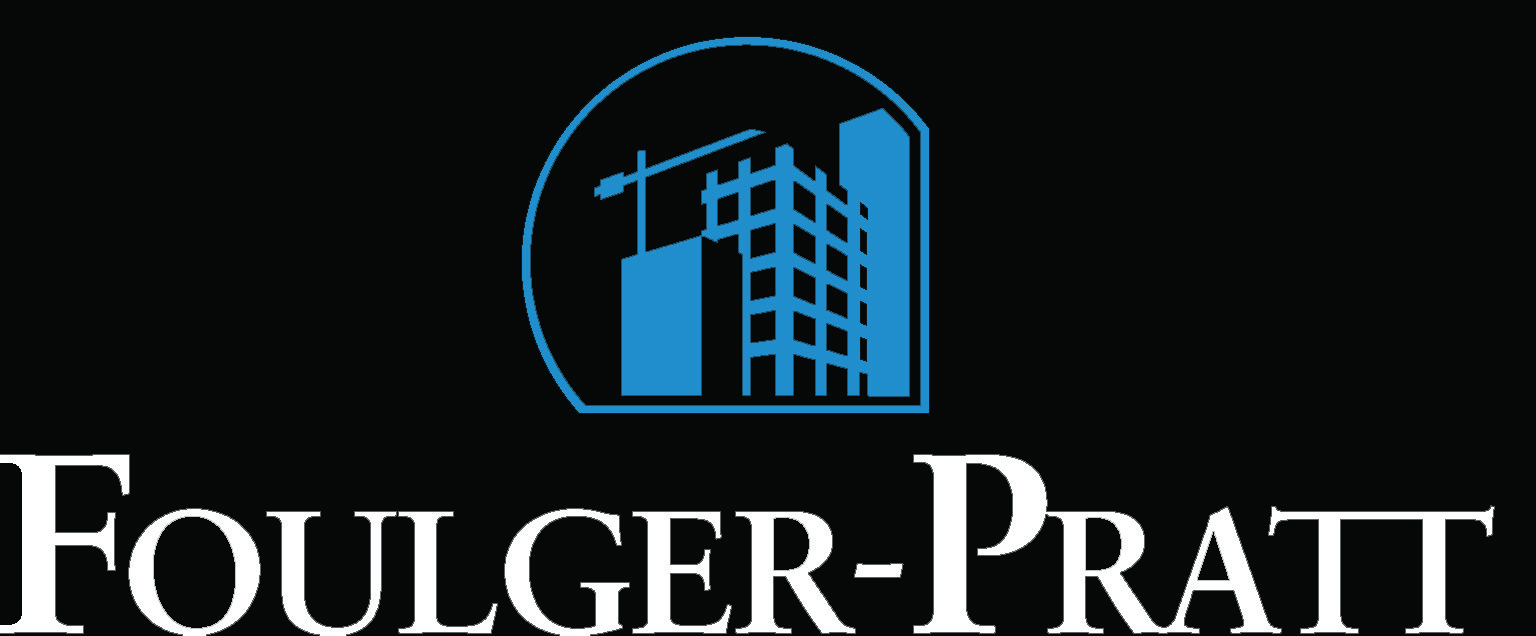 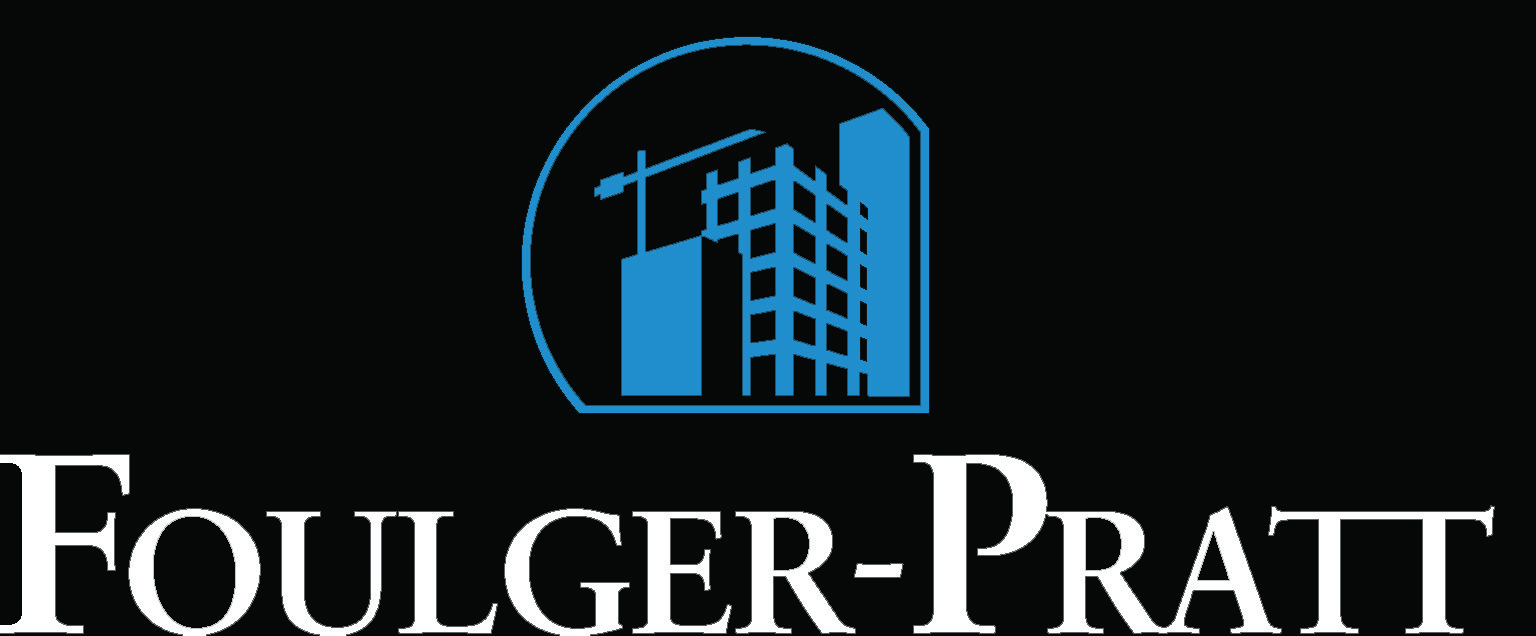 Rockville Metro Plaza II
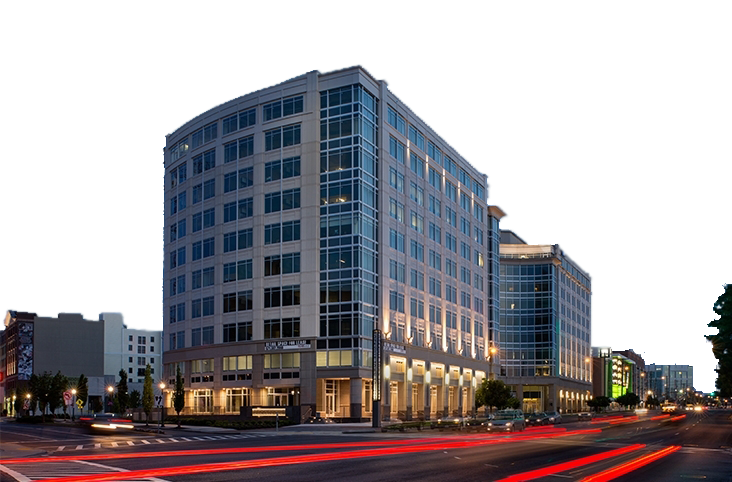 Building Introduction
Existing Structural System
Problem Statement
Proposed Solution
Gravity Redesign
Lateral Redesign
Architectural Study
Construction Study
Conclusion
Acknowledgments
Questions/Comments
Questions/Comments
www.wdgarch.com